2019/9/24 硬X線ミーティング
模擬 Li イオン電池充放電実験の結果
・2019/8/1, 2019/8/22, 2019/8/23 に実施
・8/1 は初期状態、3週間加速劣化を行った後、8/22, 8/23 に再測定
・XAFS(XANES)測定は 8S2 で実施
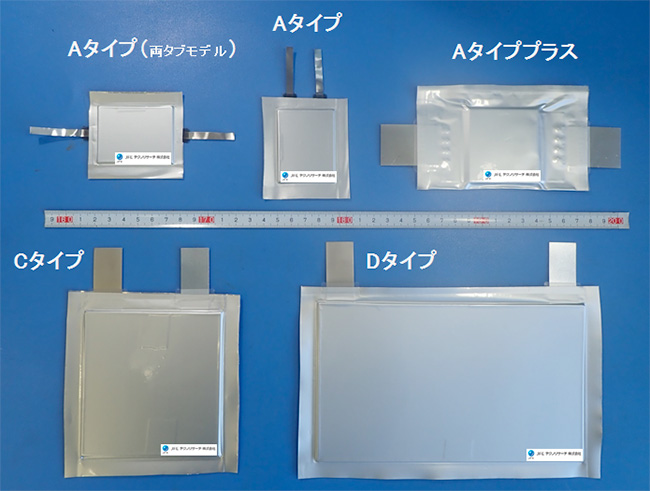 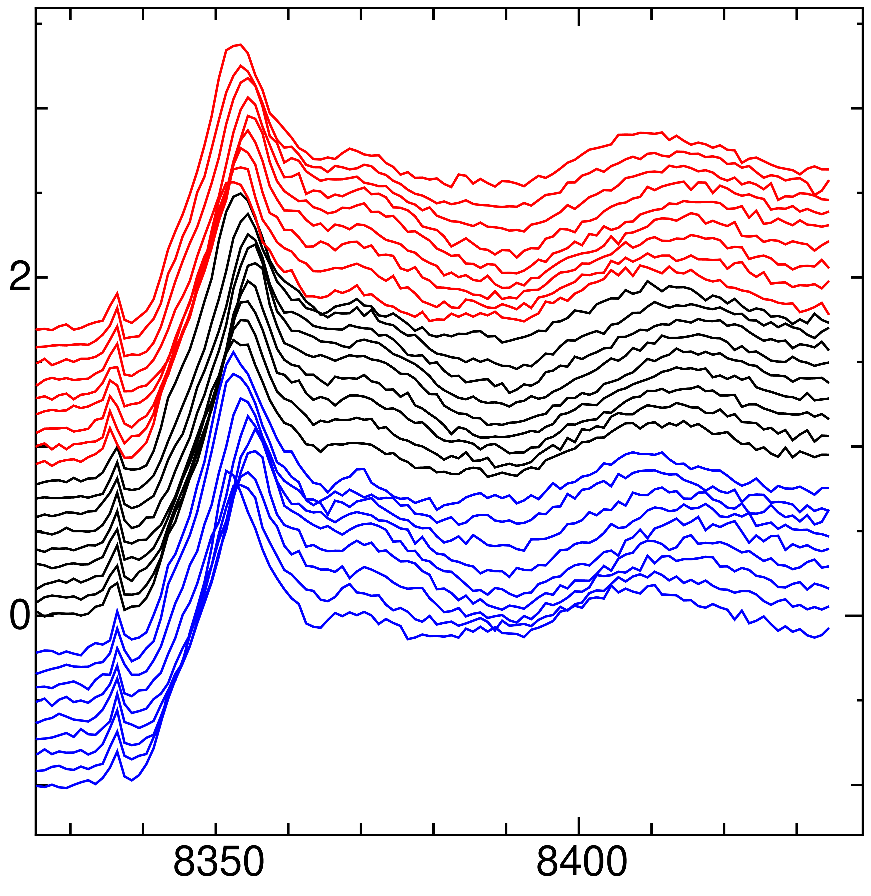 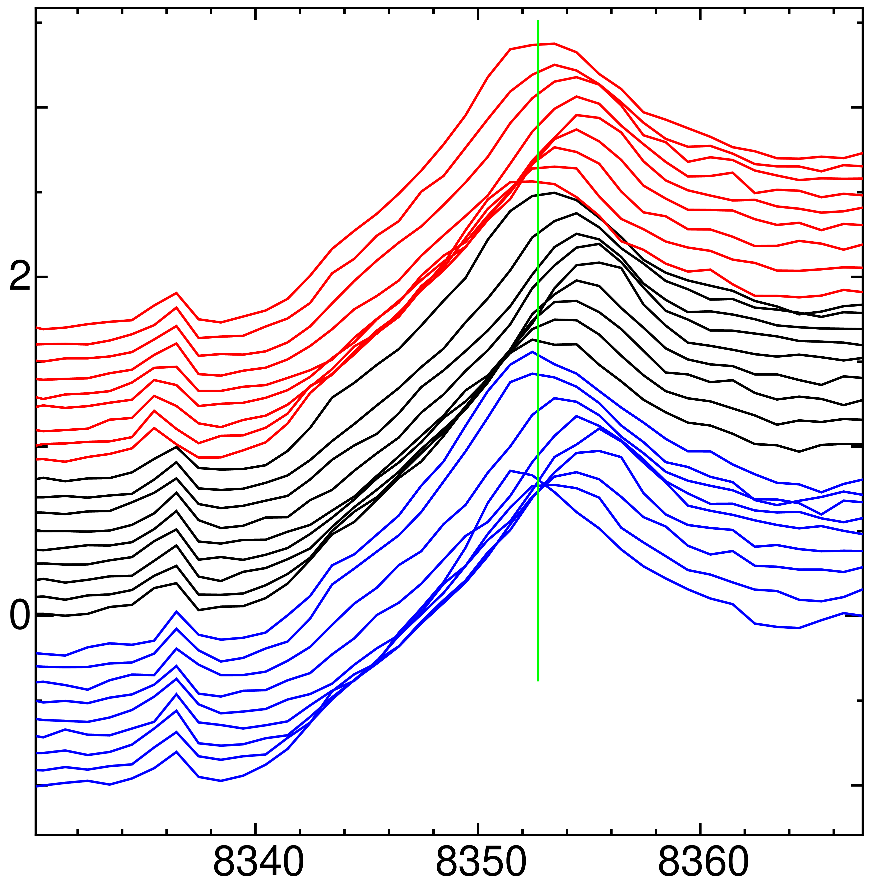 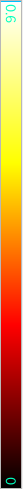 Δμt 表示 : Range 0.0～0.6
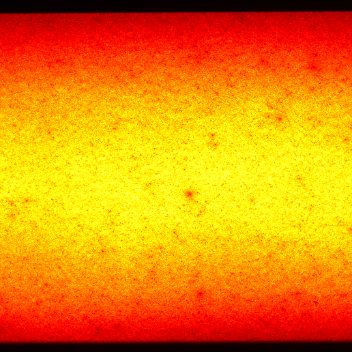 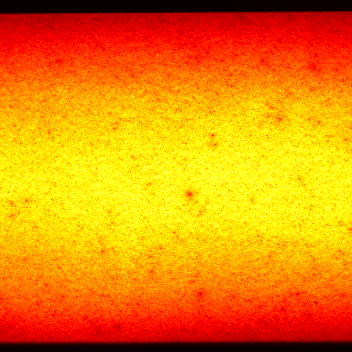 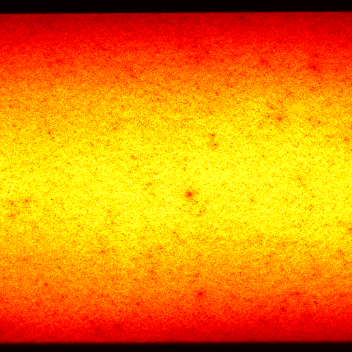 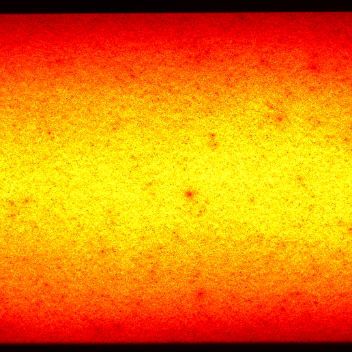 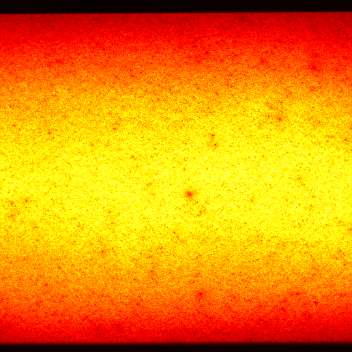 2019/08/01 充電
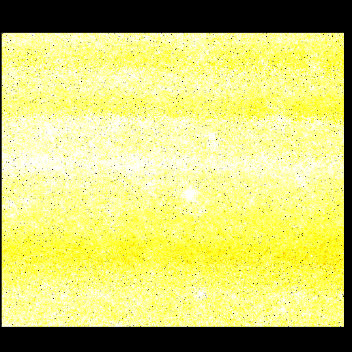 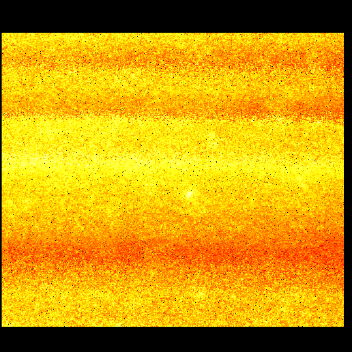 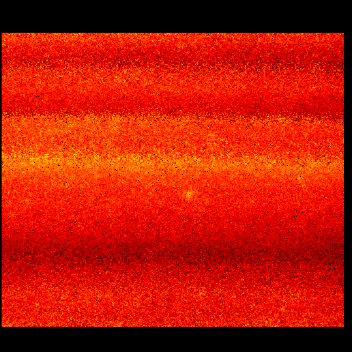 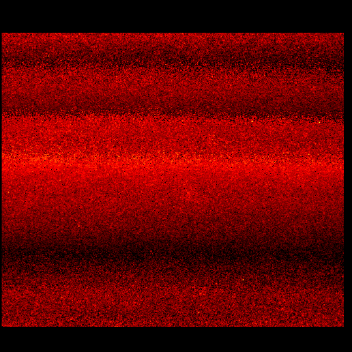 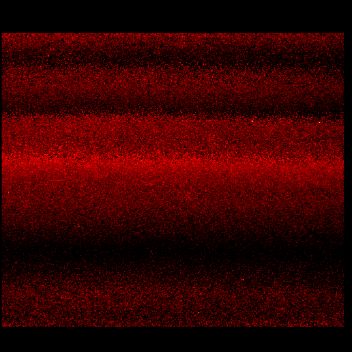 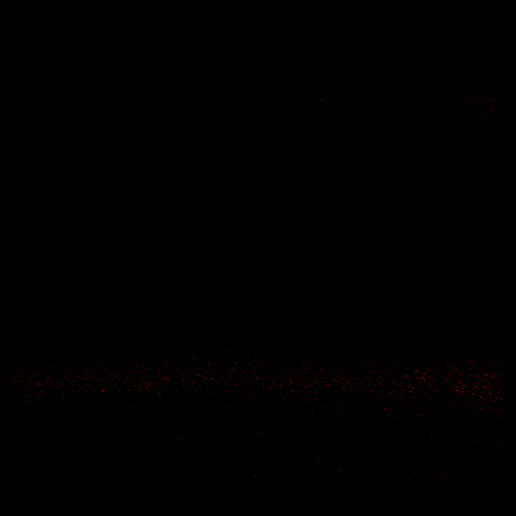 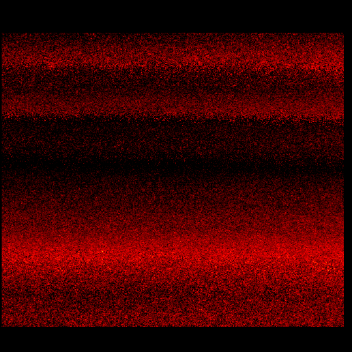 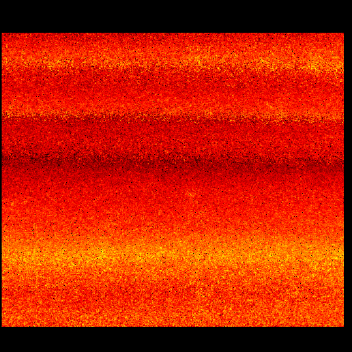 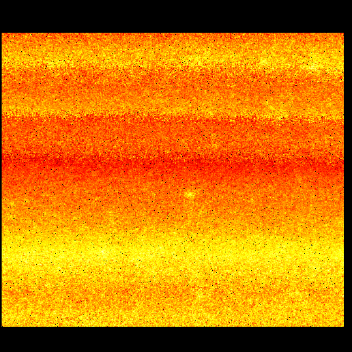 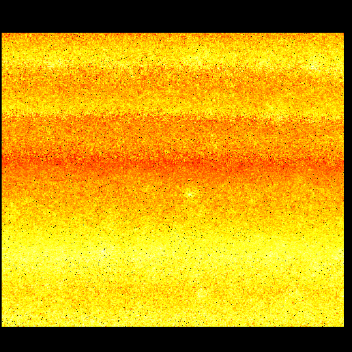 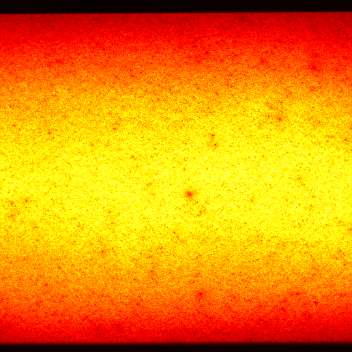 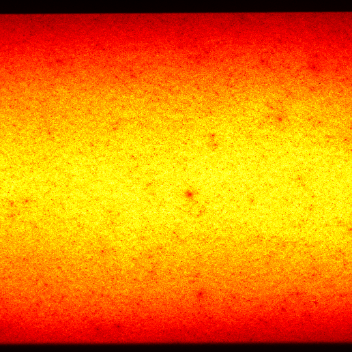 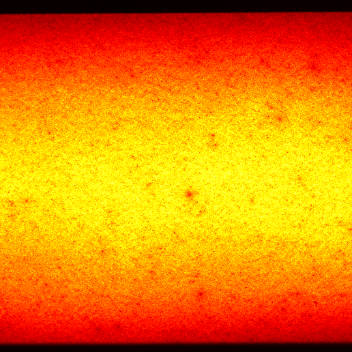 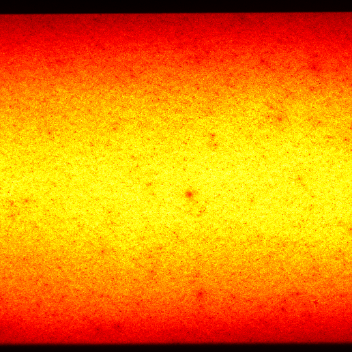 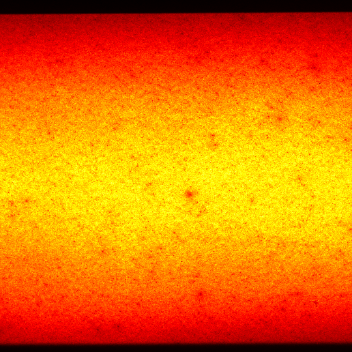 2019/08/01 放電
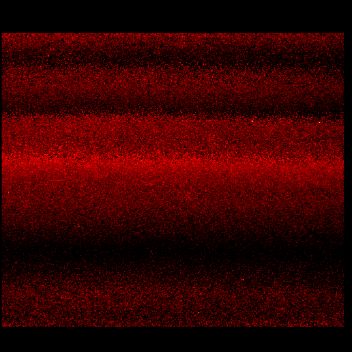 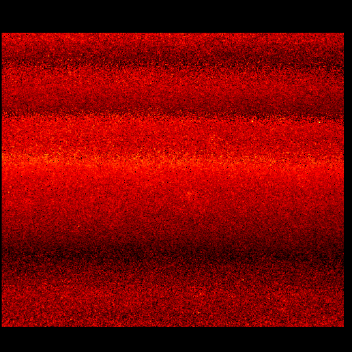 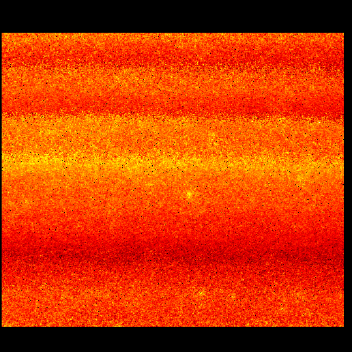 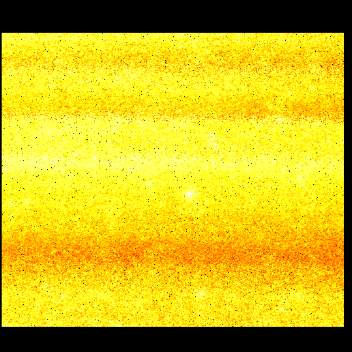 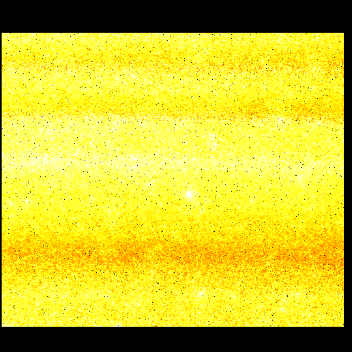 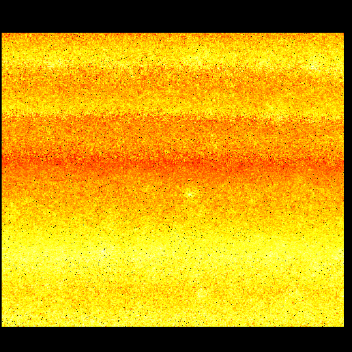 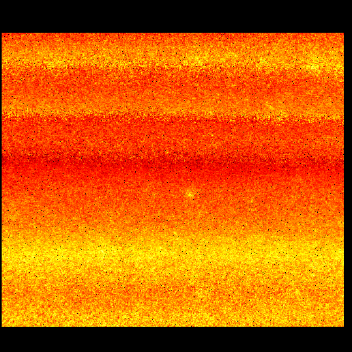 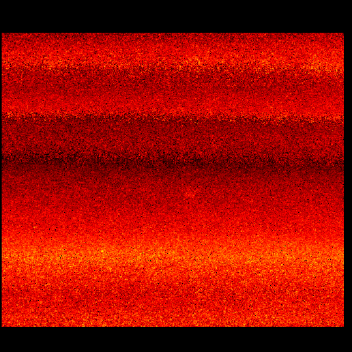 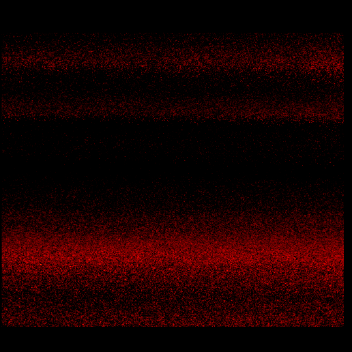 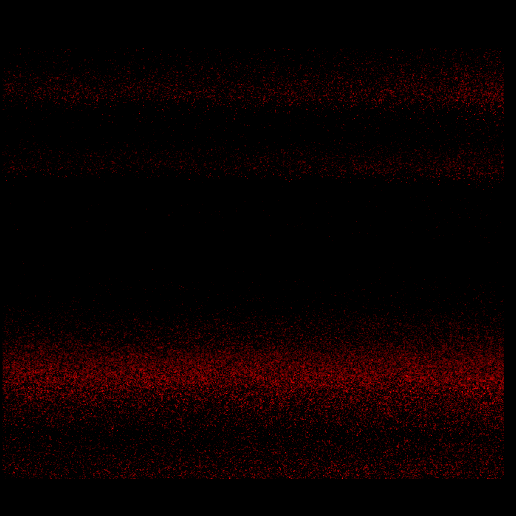 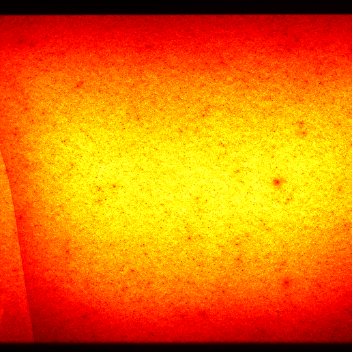 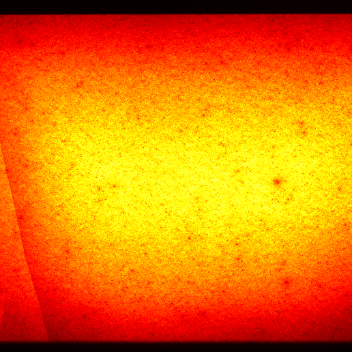 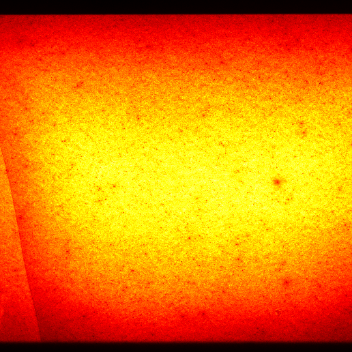 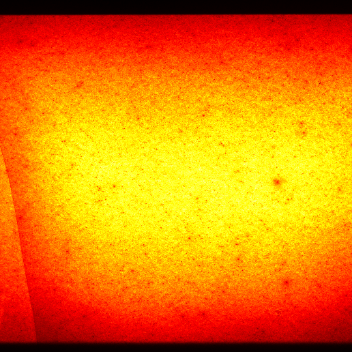 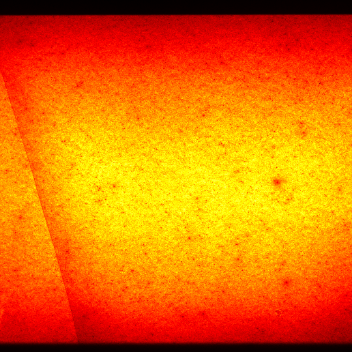 2019/08/22 充電
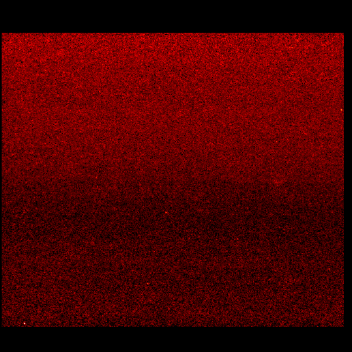 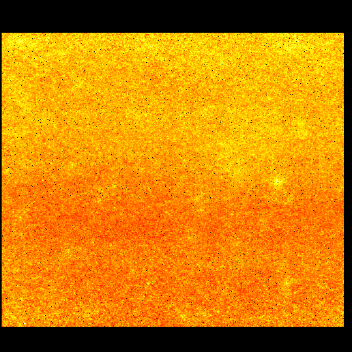 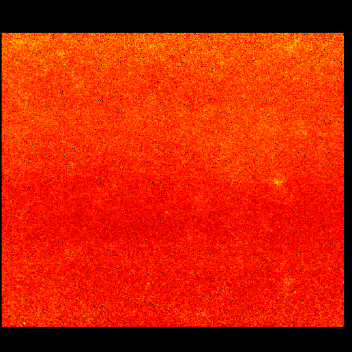 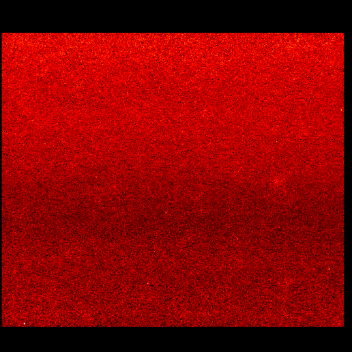 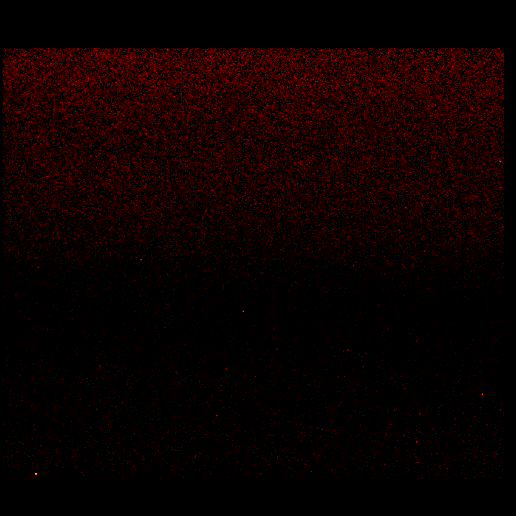 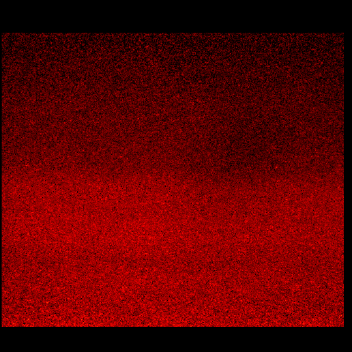 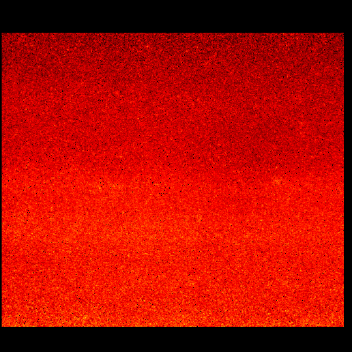 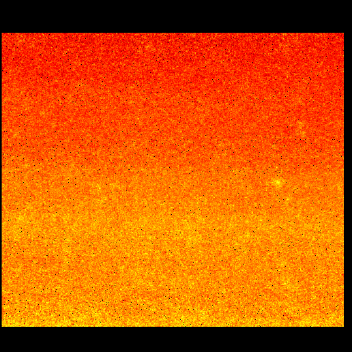 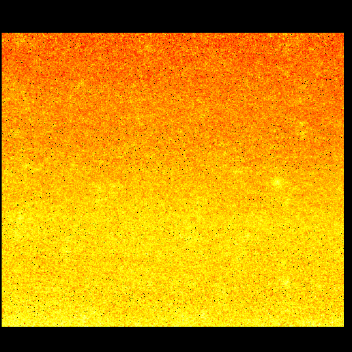 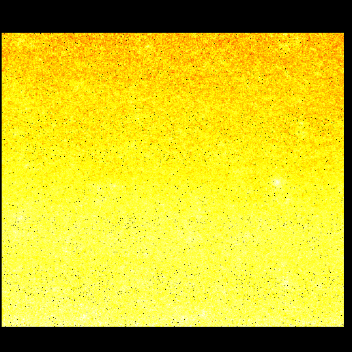 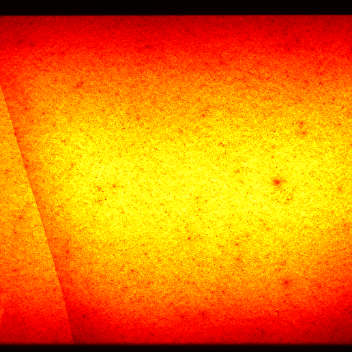 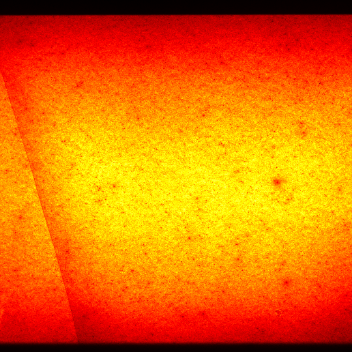 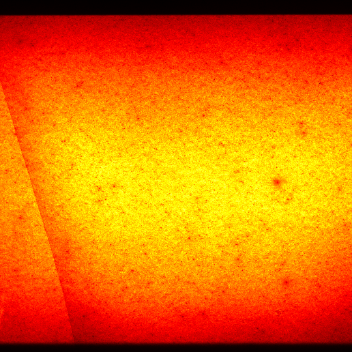 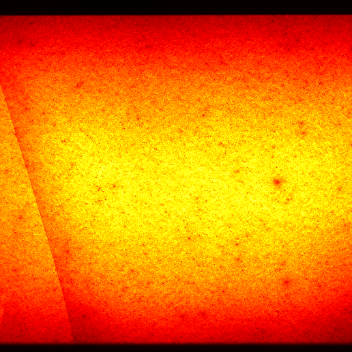 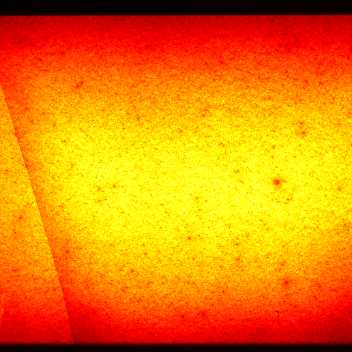 2019/08/22 放電
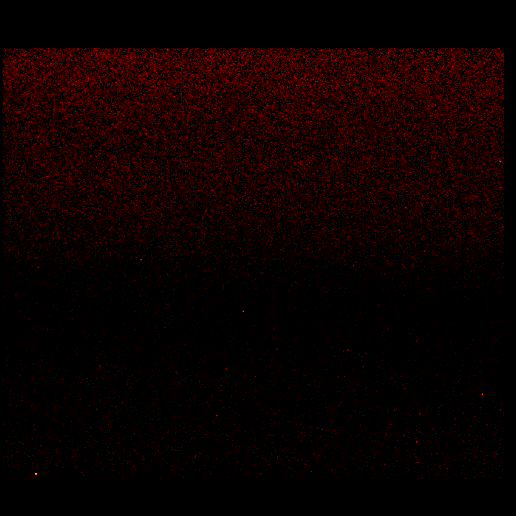 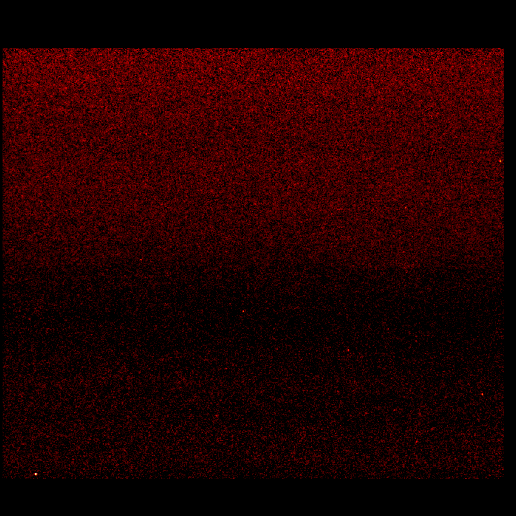 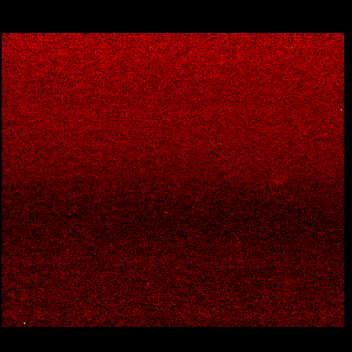 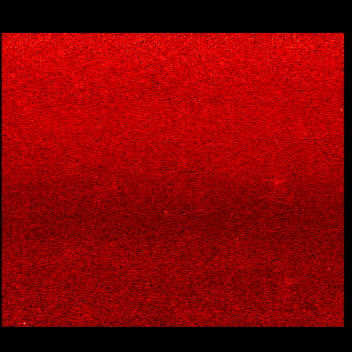 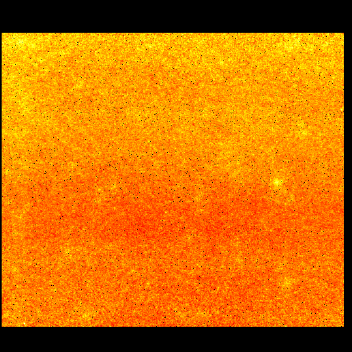 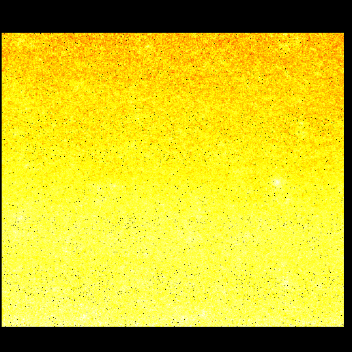 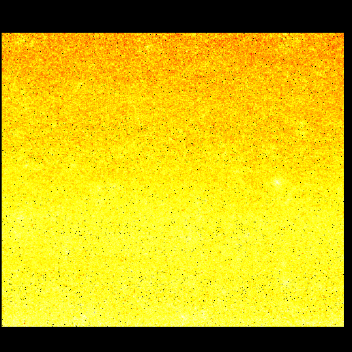 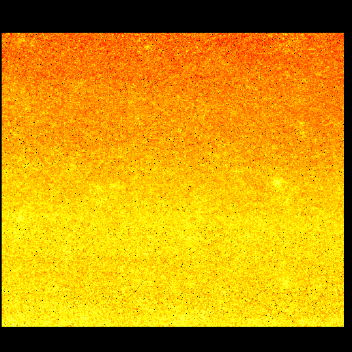 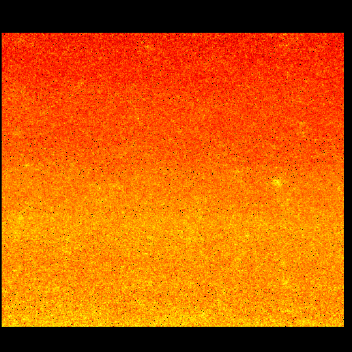 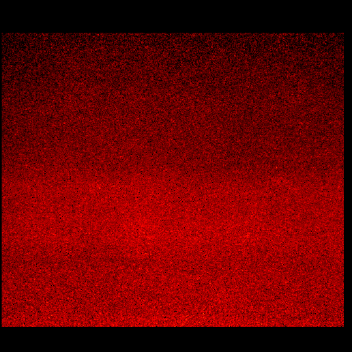 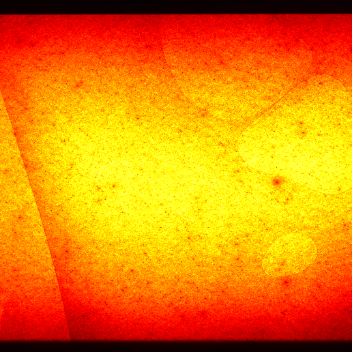 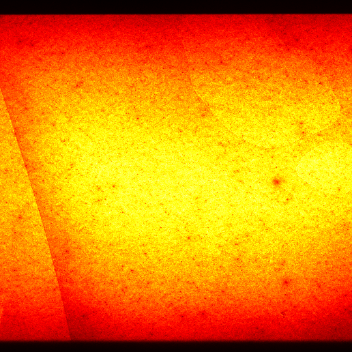 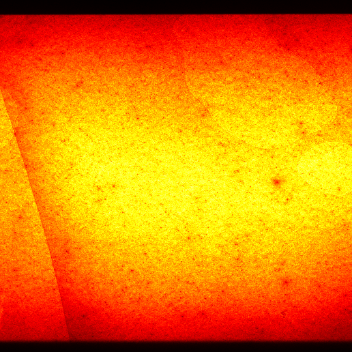 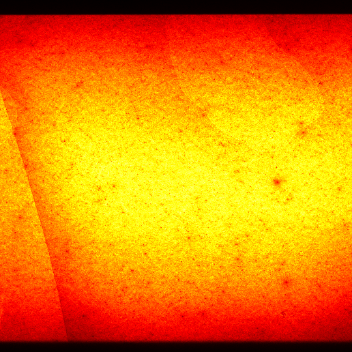 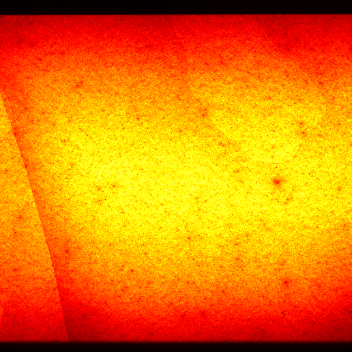 2019/08/23 充電
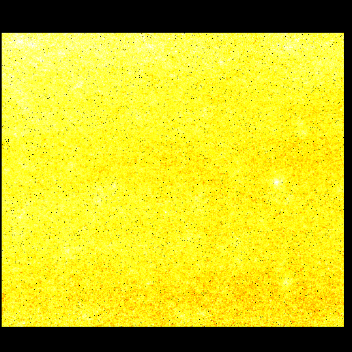 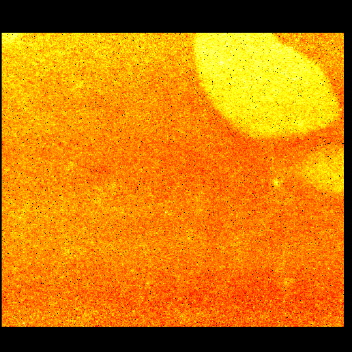 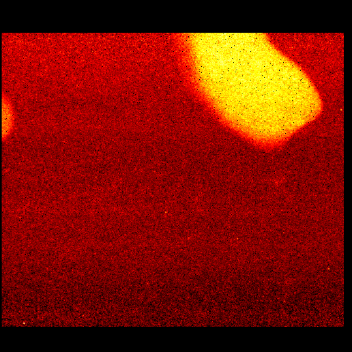 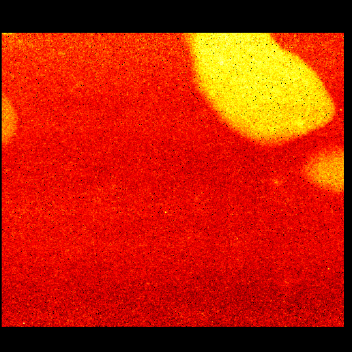 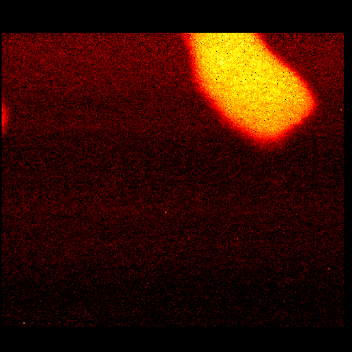 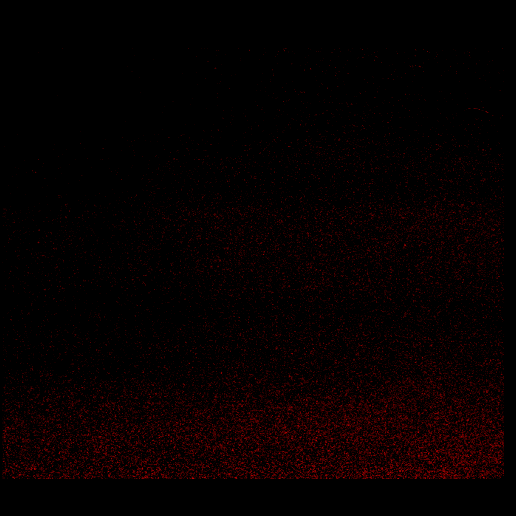 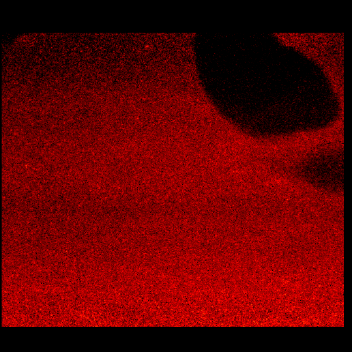 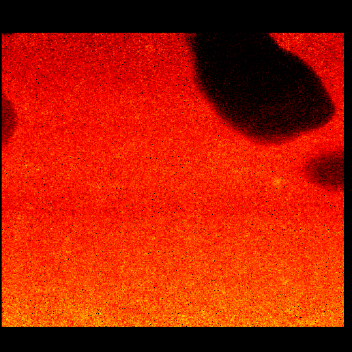 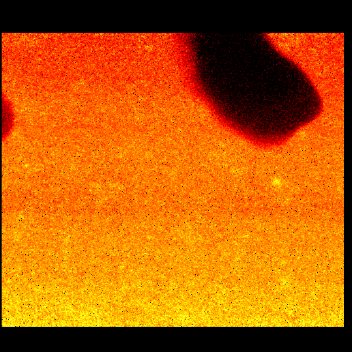 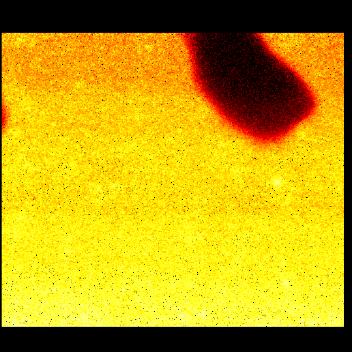 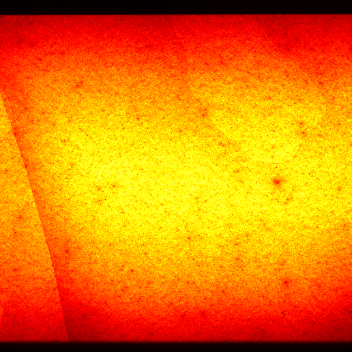 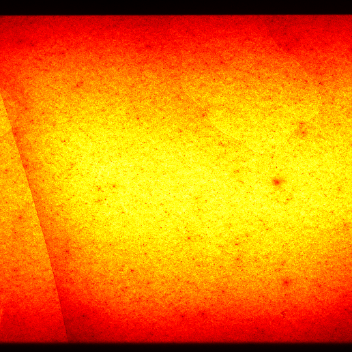 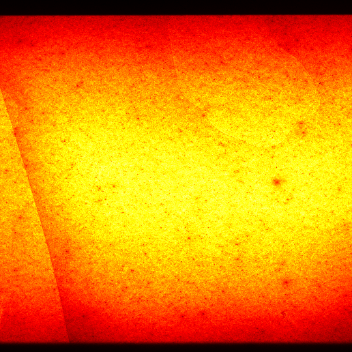 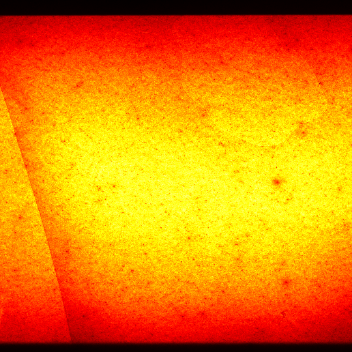 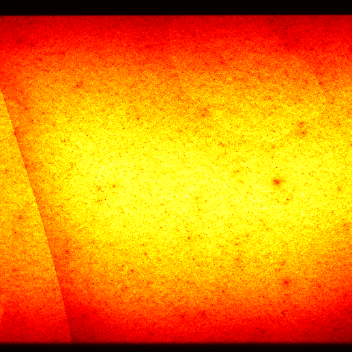 2019/08/23 放電
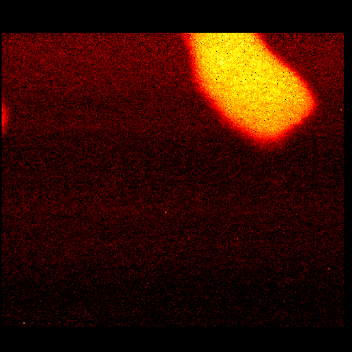 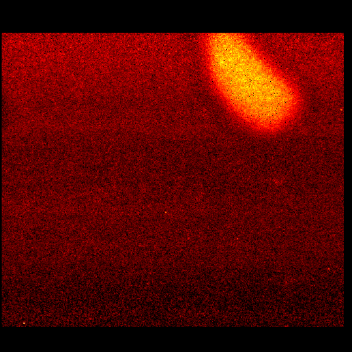 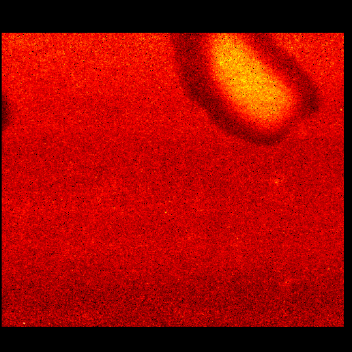 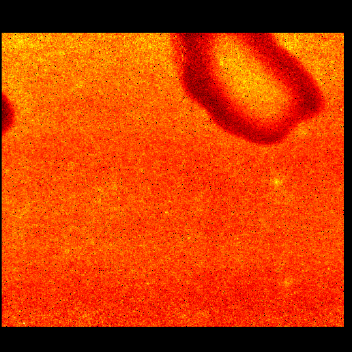 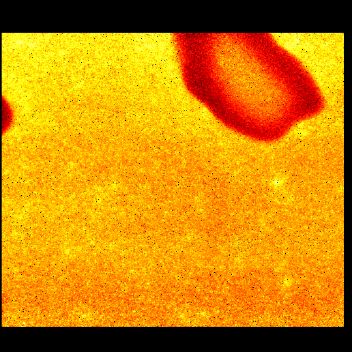 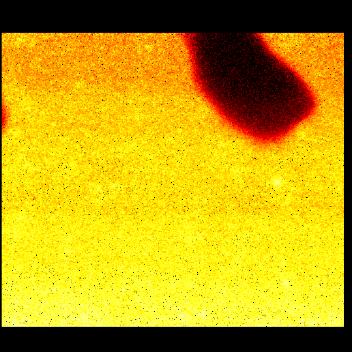 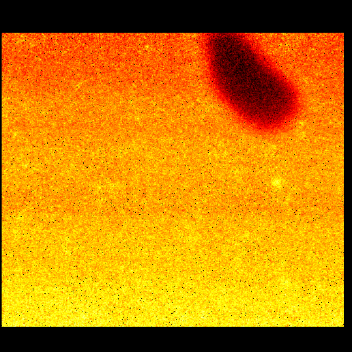 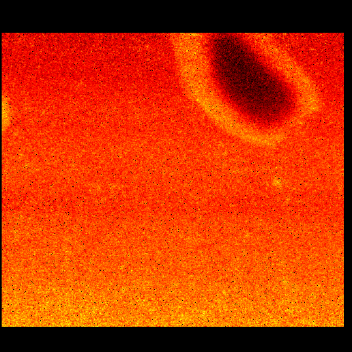 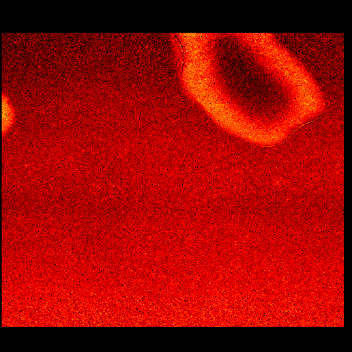 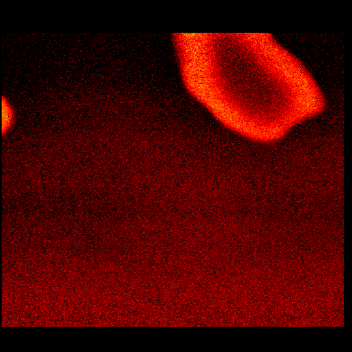 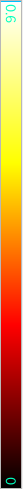 Δμt 表示 : Range 0.0～0.6
抜粋版
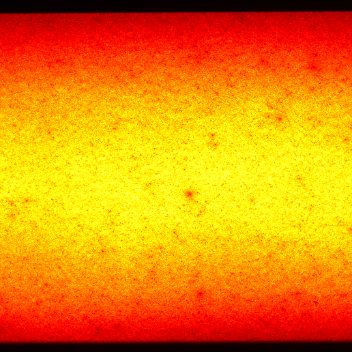 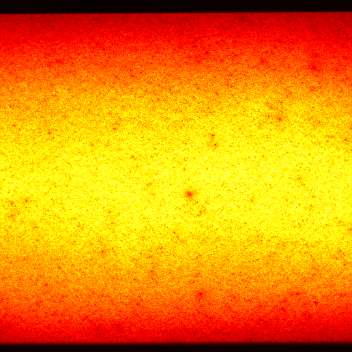 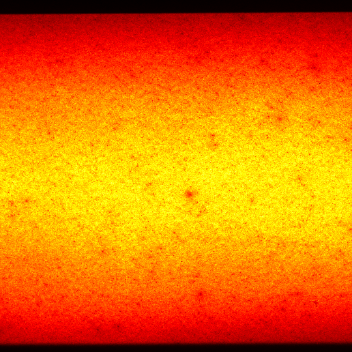 2019/8/1
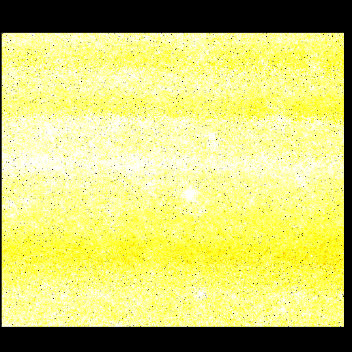 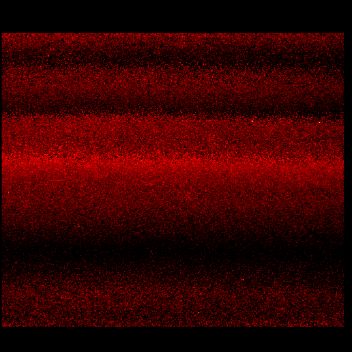 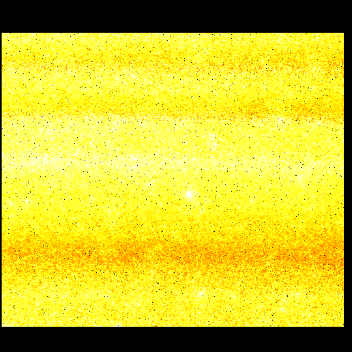 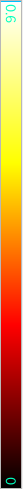 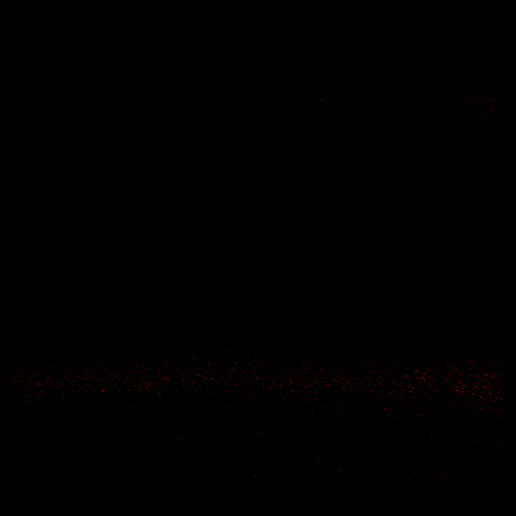 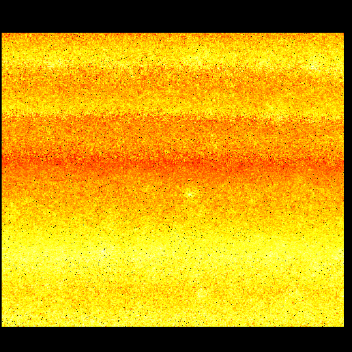 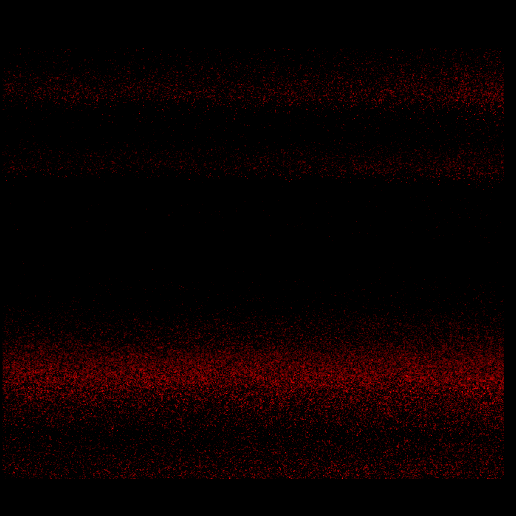 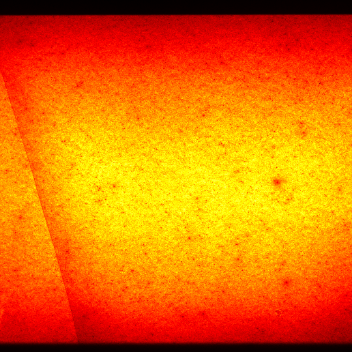 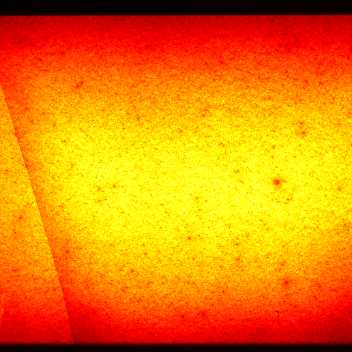 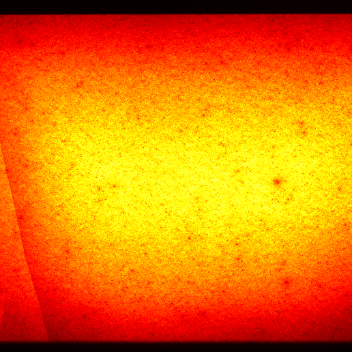 2019/8/22
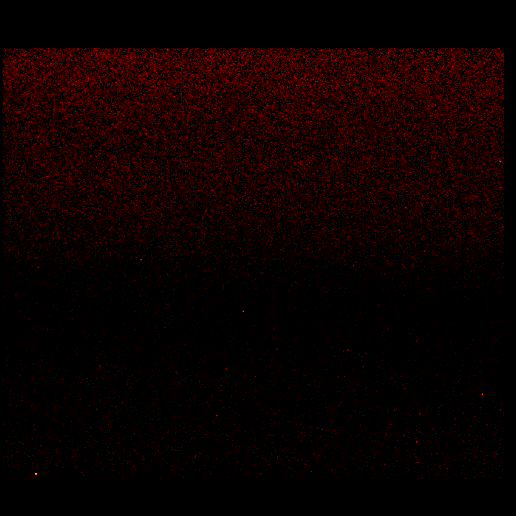 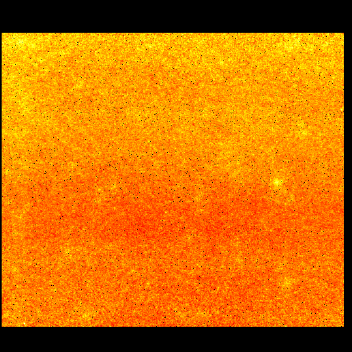 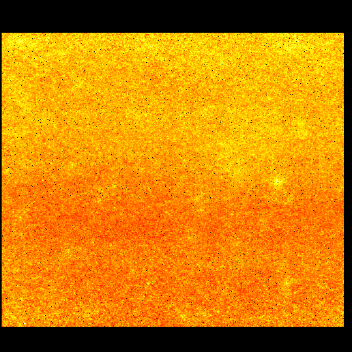 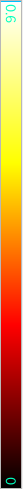 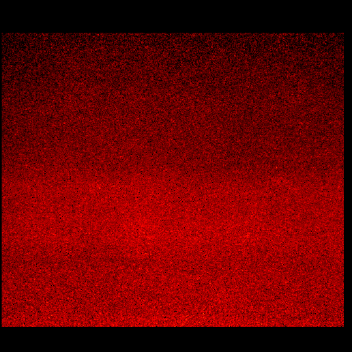 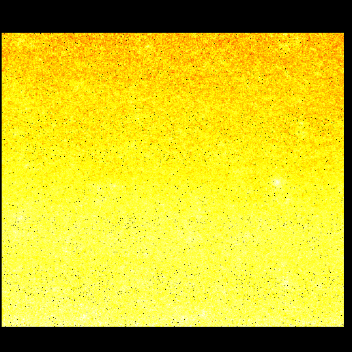 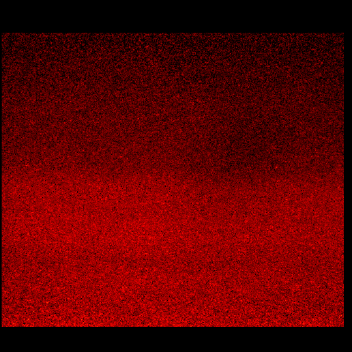 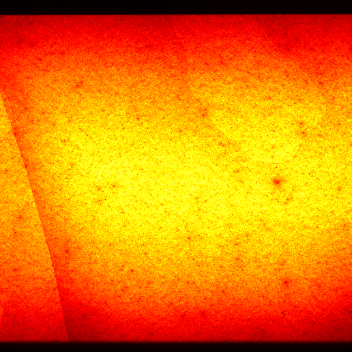 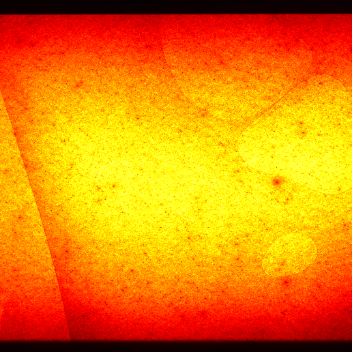 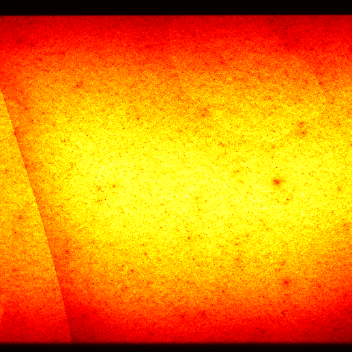 2019/8/23
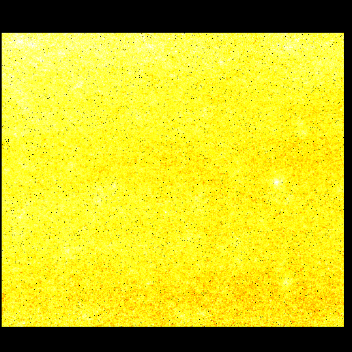 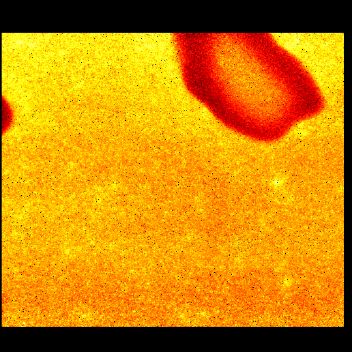 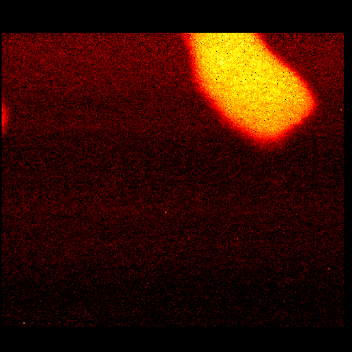 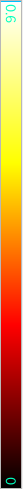 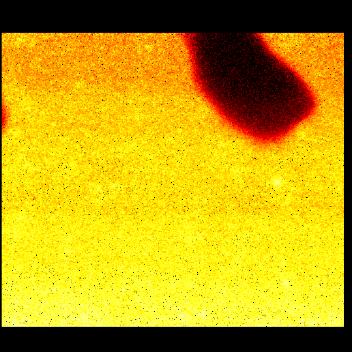 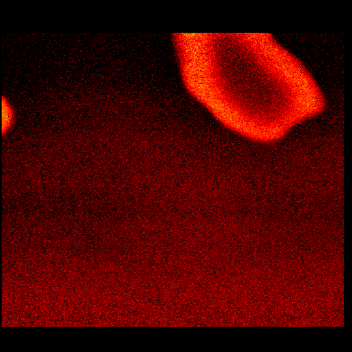 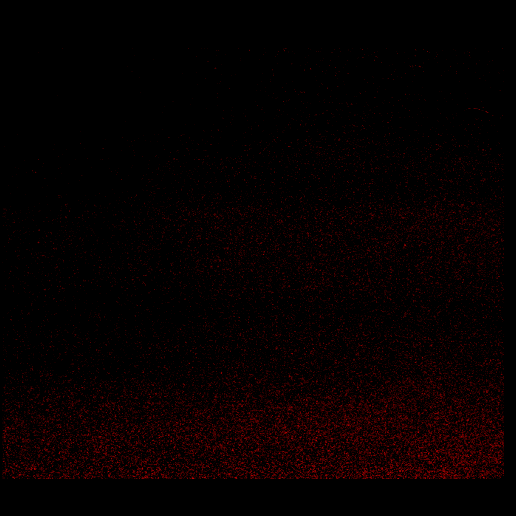 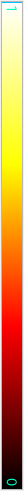 Ratio表示 : Range 0.0～1.0
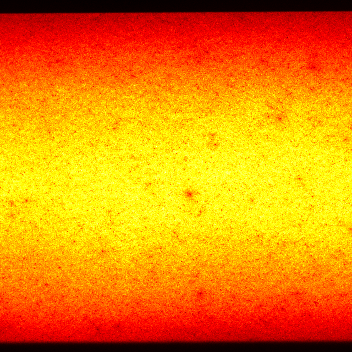 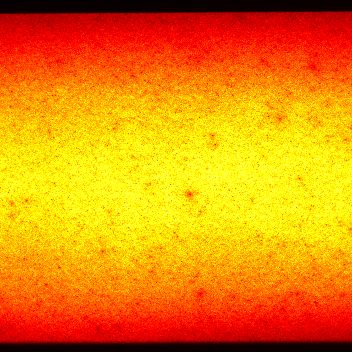 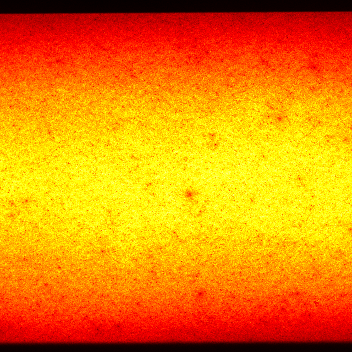 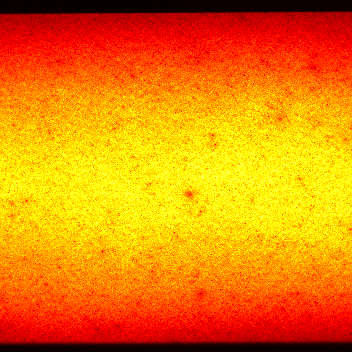 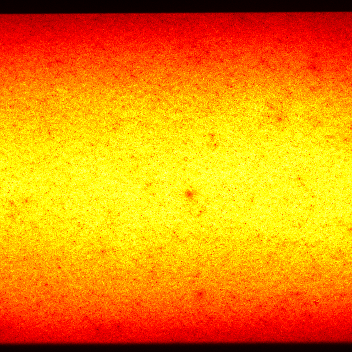 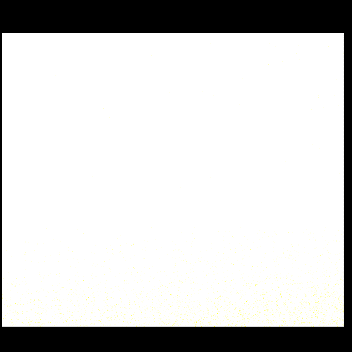 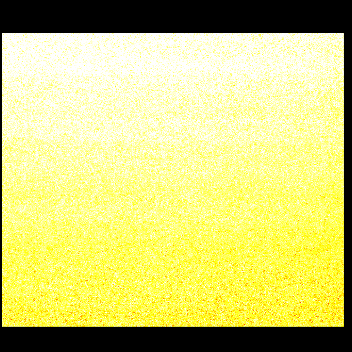 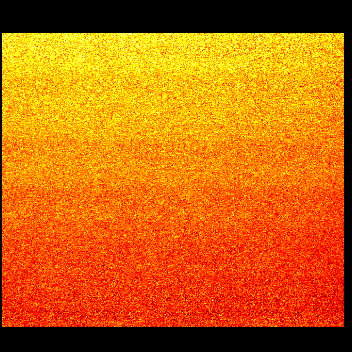 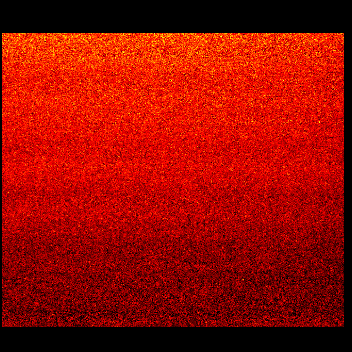 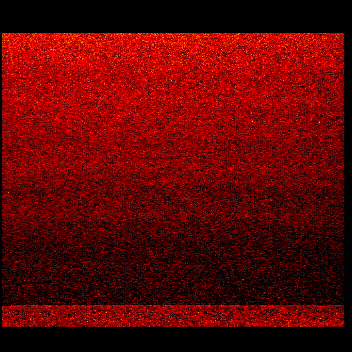 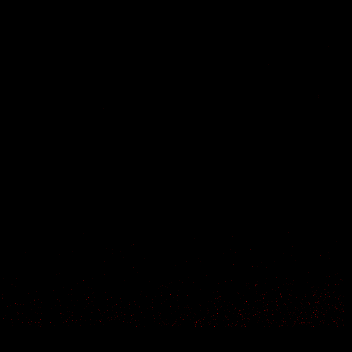 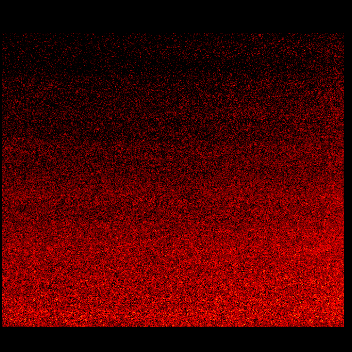 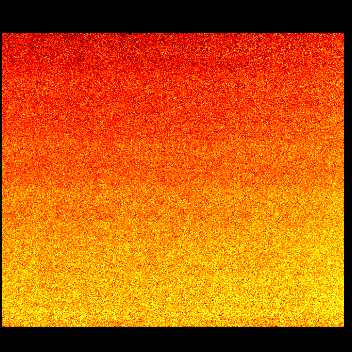 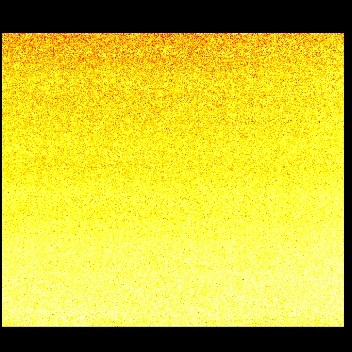 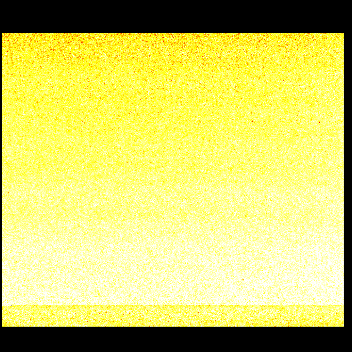 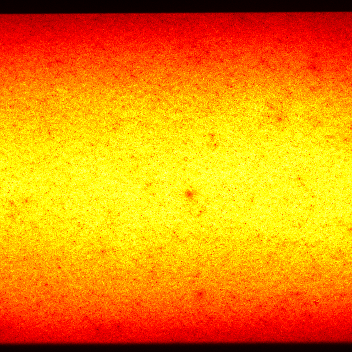 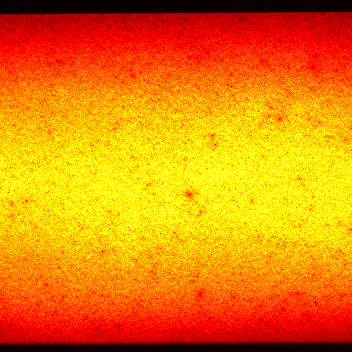 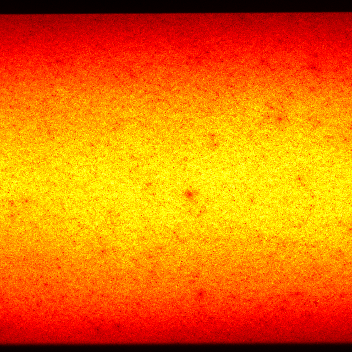 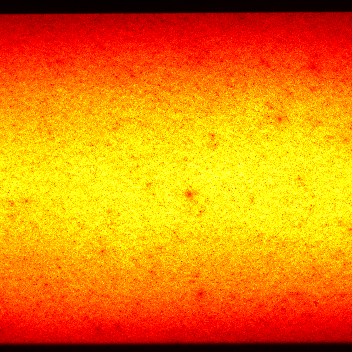 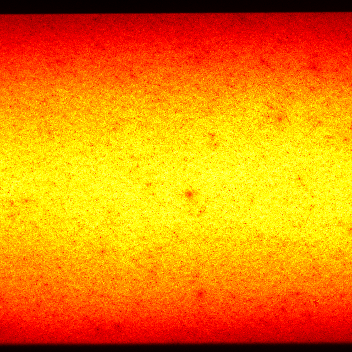 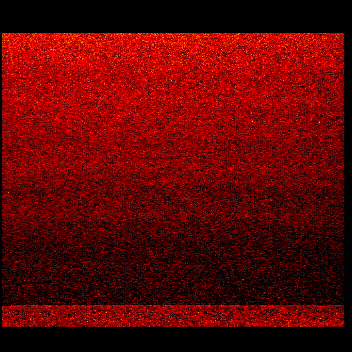 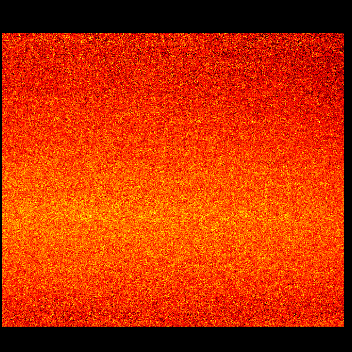 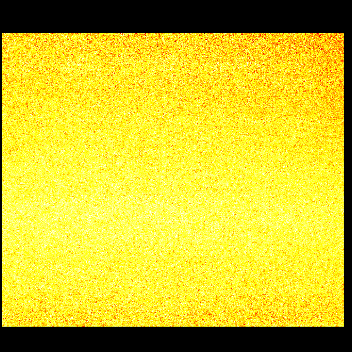 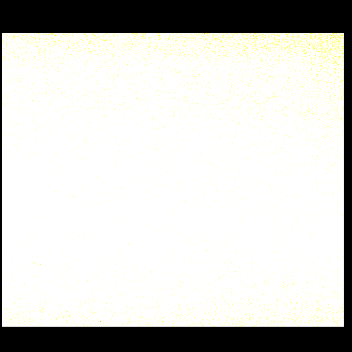 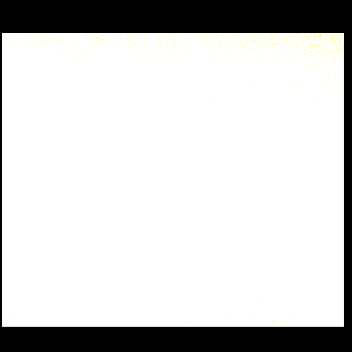 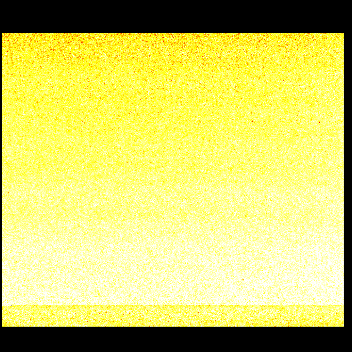 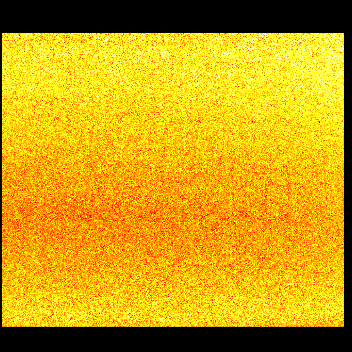 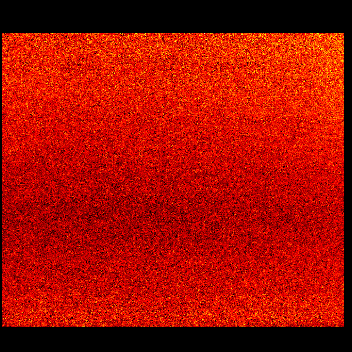 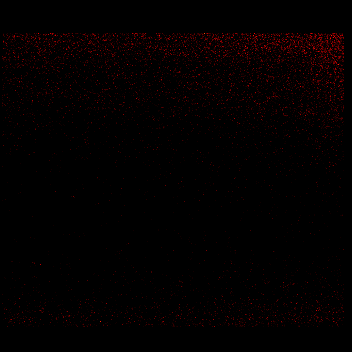 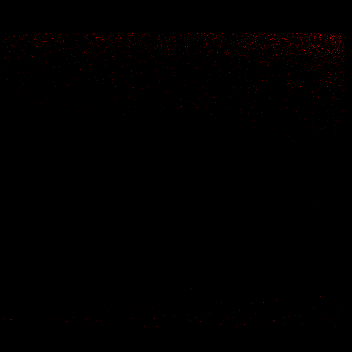 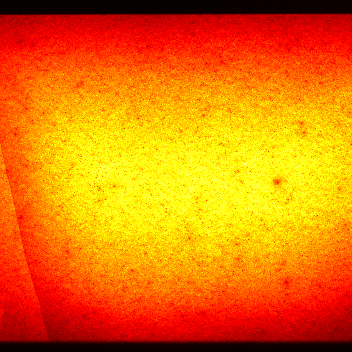 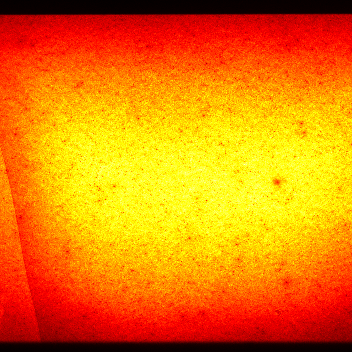 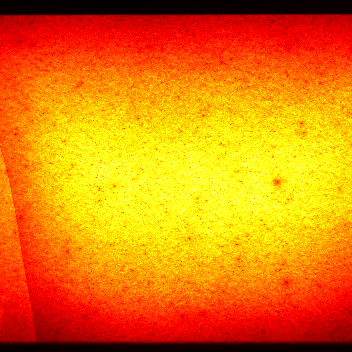 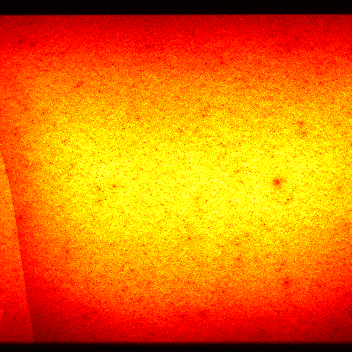 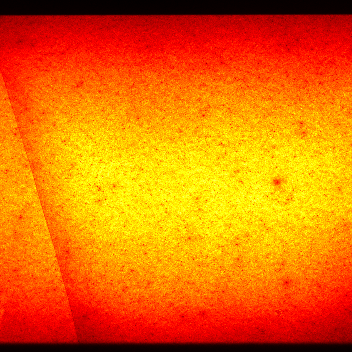 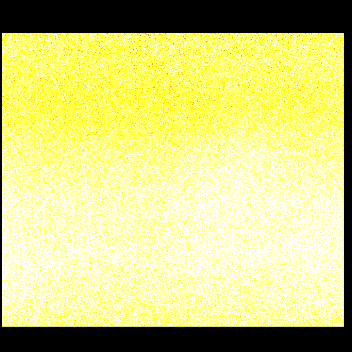 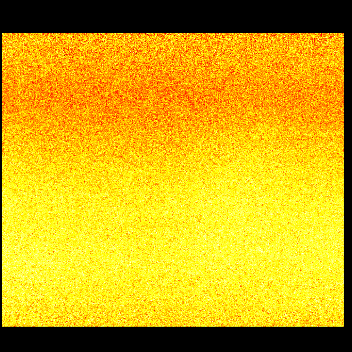 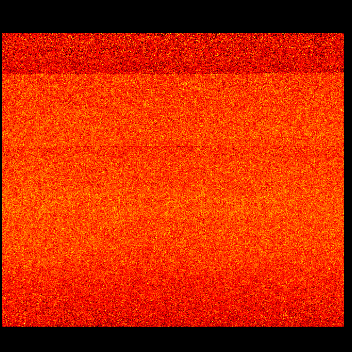 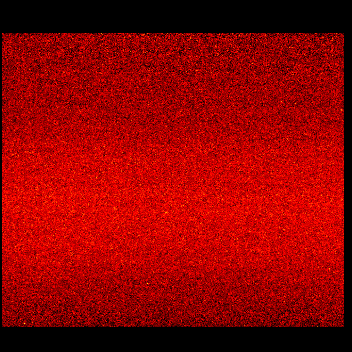 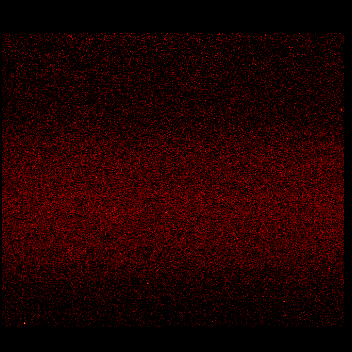 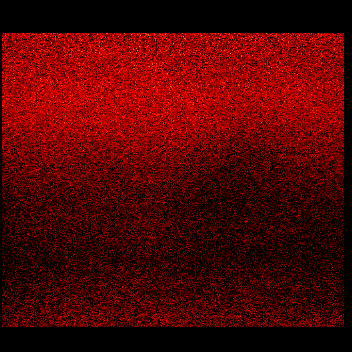 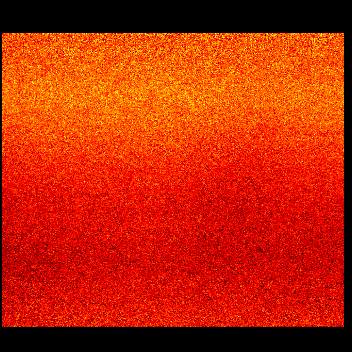 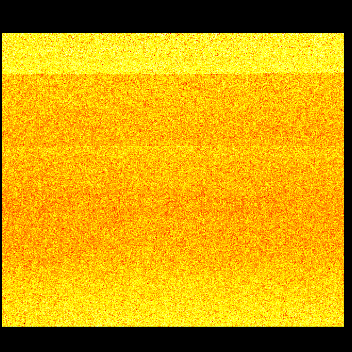 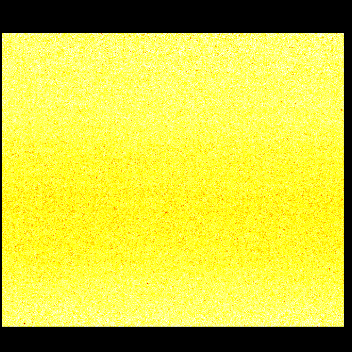 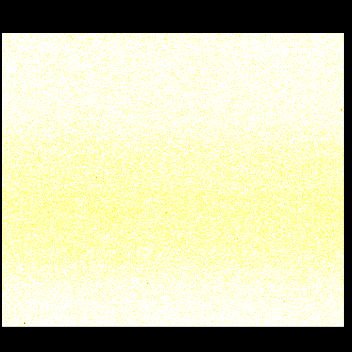 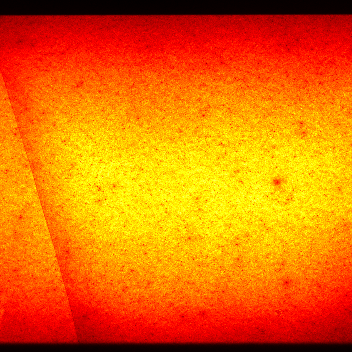 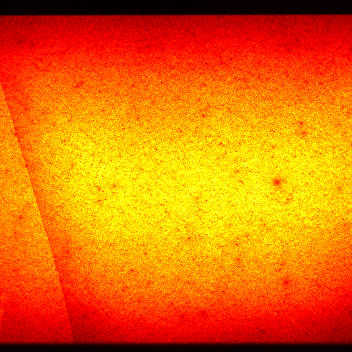 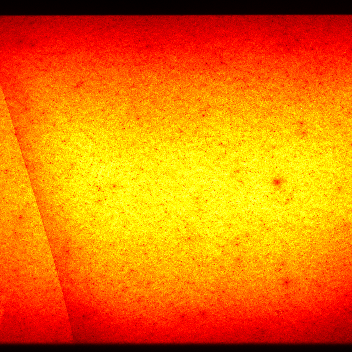 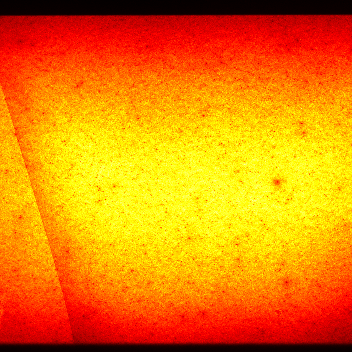 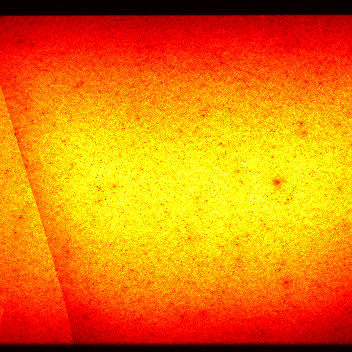 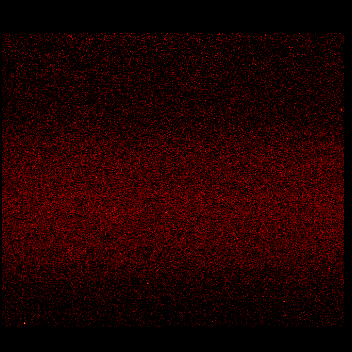 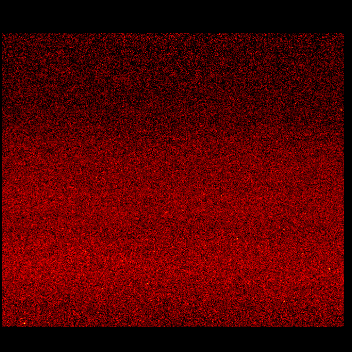 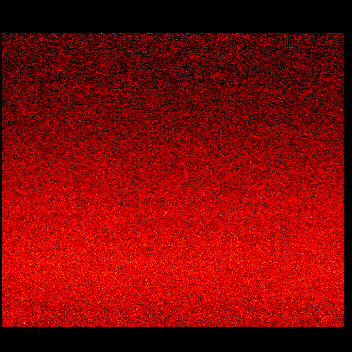 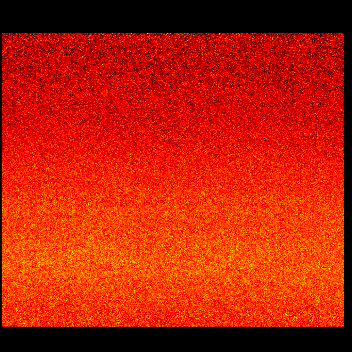 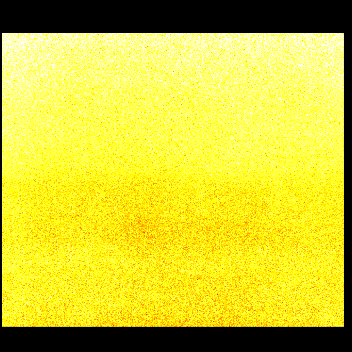 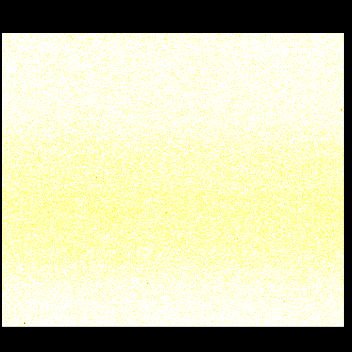 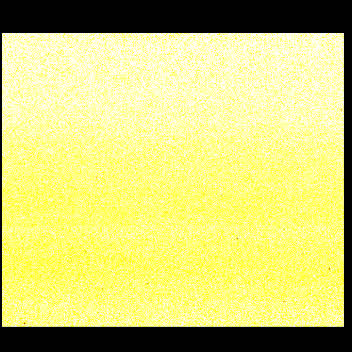 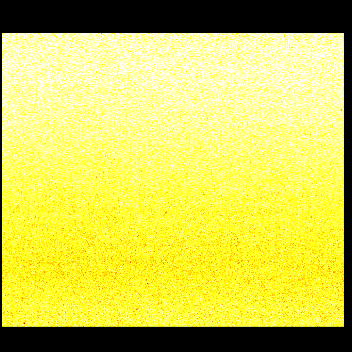 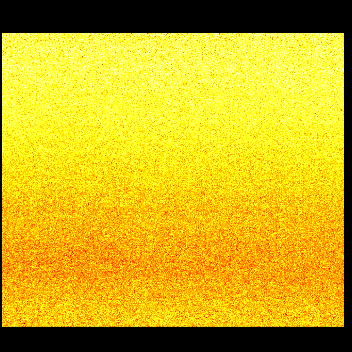 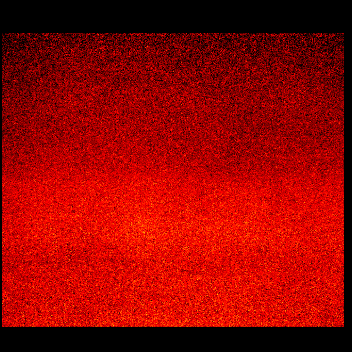 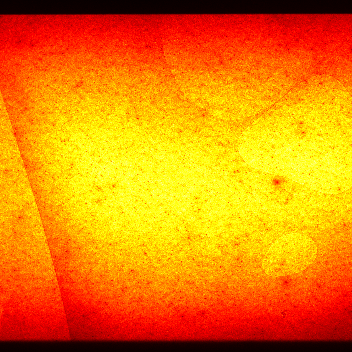 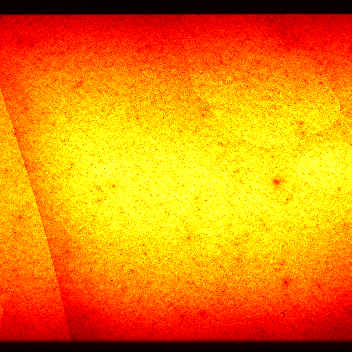 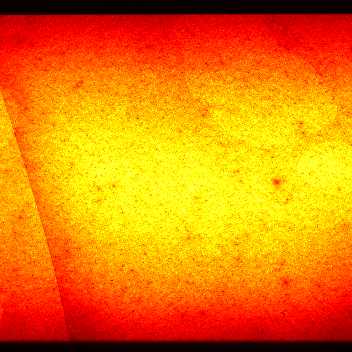 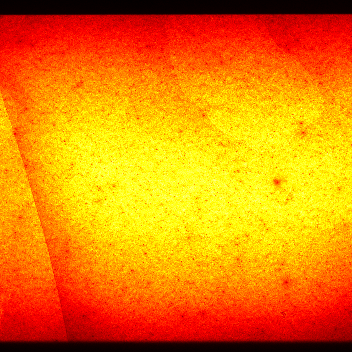 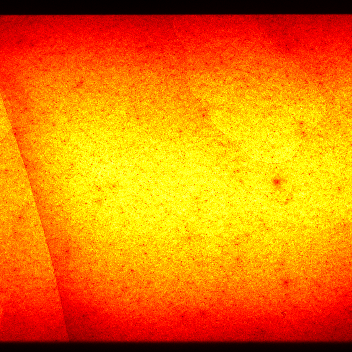 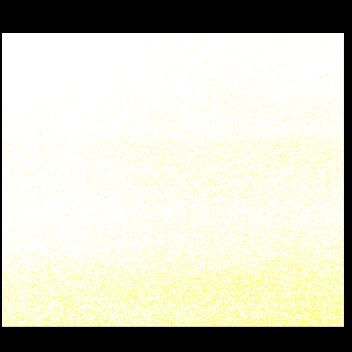 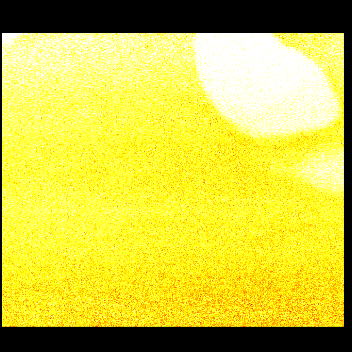 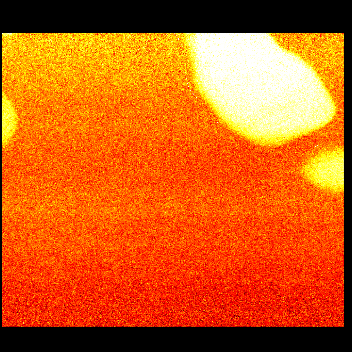 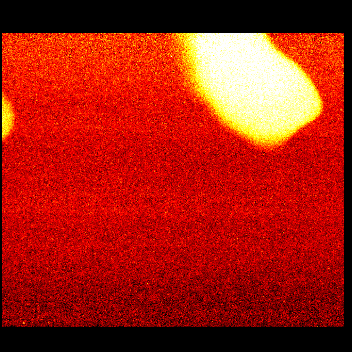 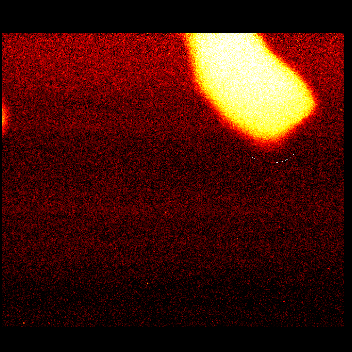 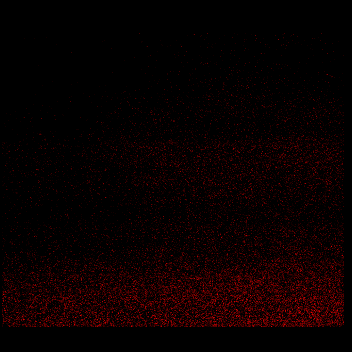 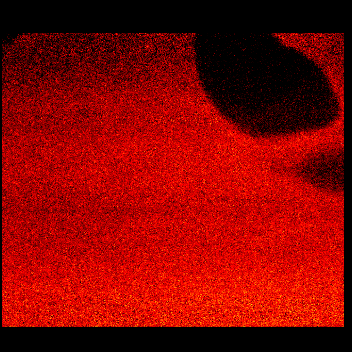 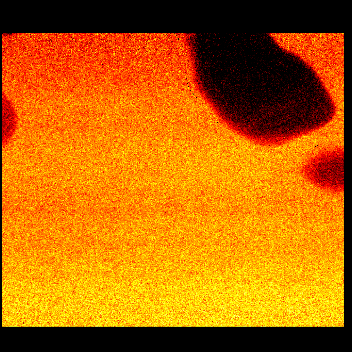 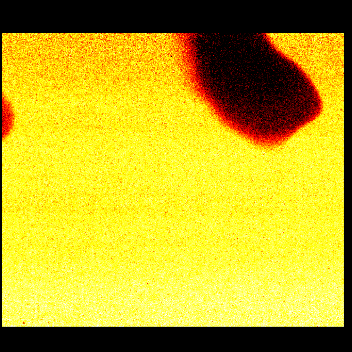 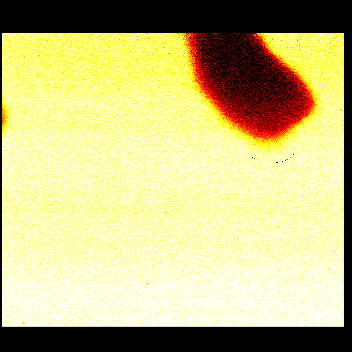 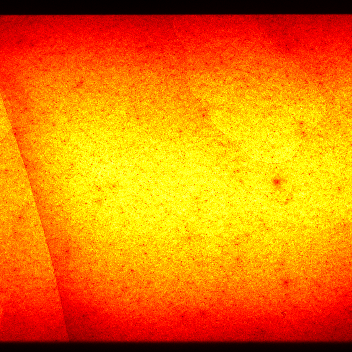 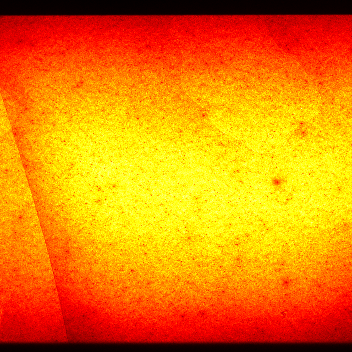 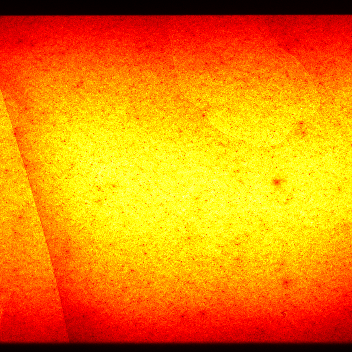 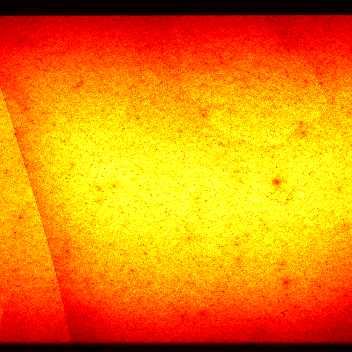 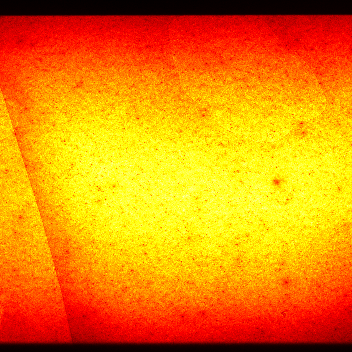 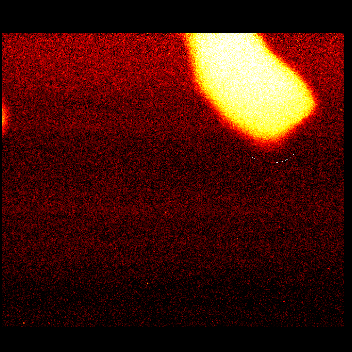 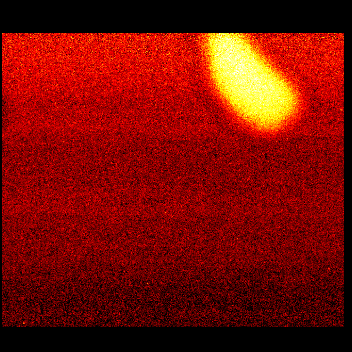 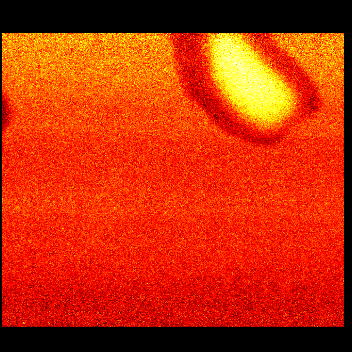 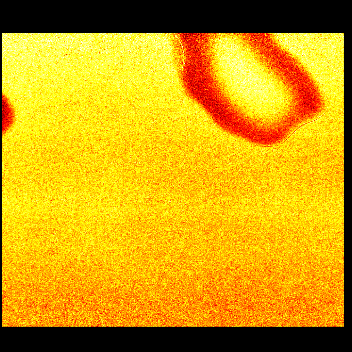 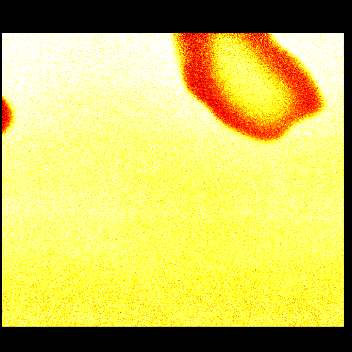 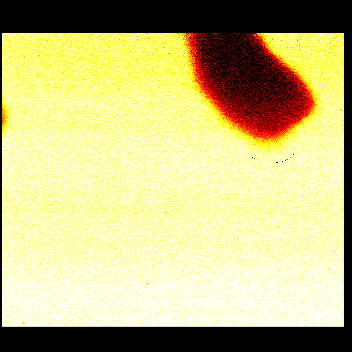 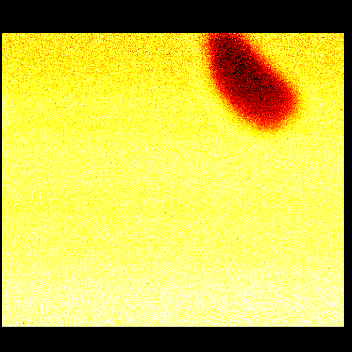 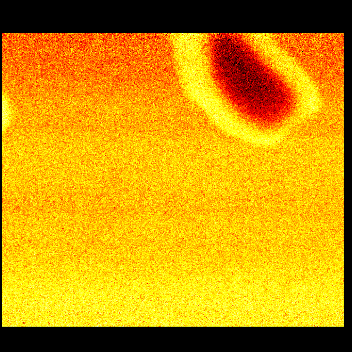 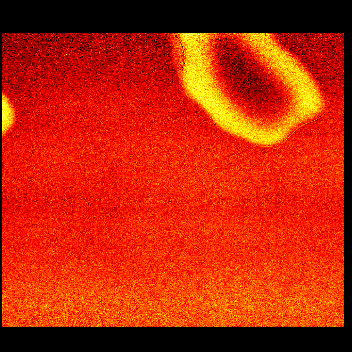 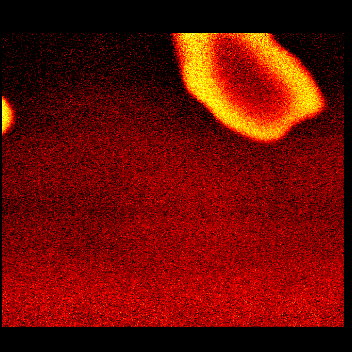 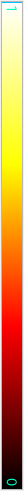 Ratio表示 : Range 0.0～1.0
抜粋版
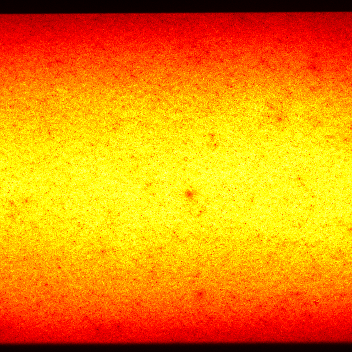 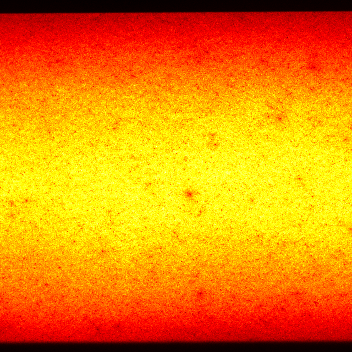 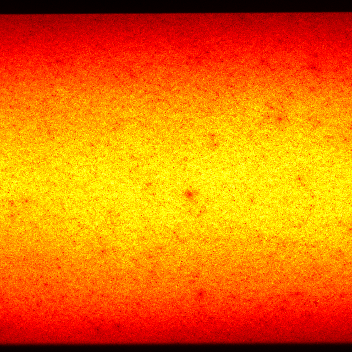 2019/8/1
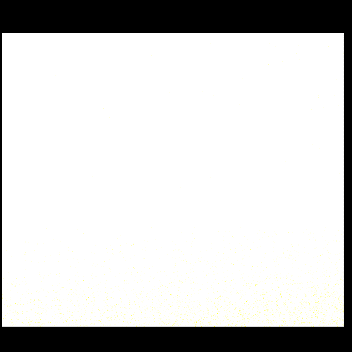 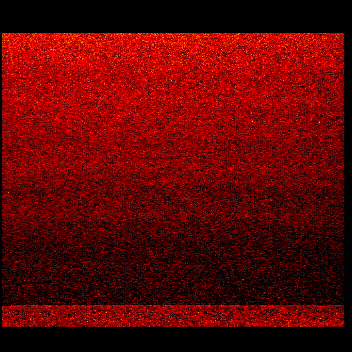 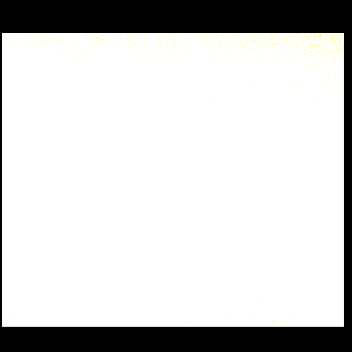 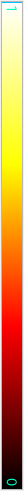 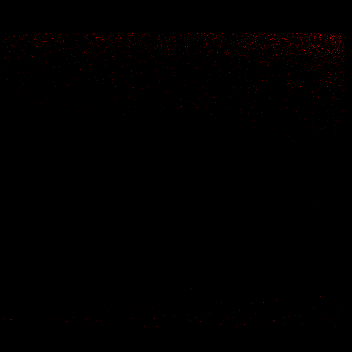 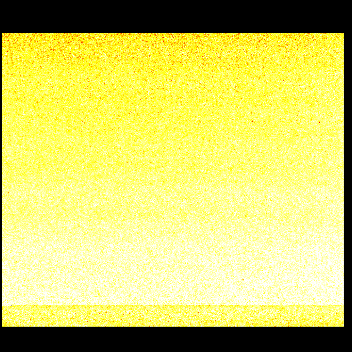 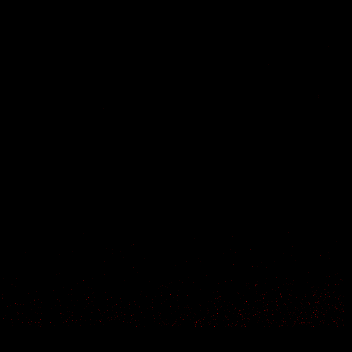 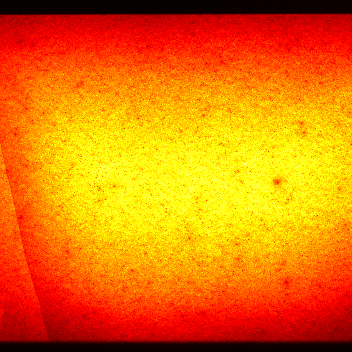 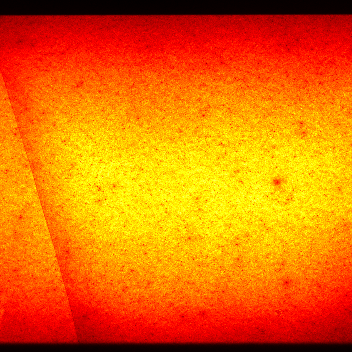 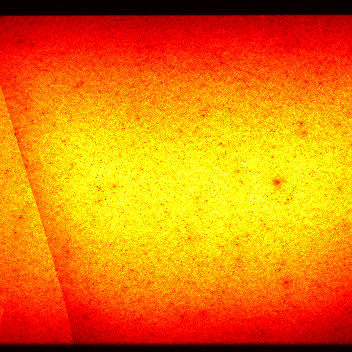 2019/8/22
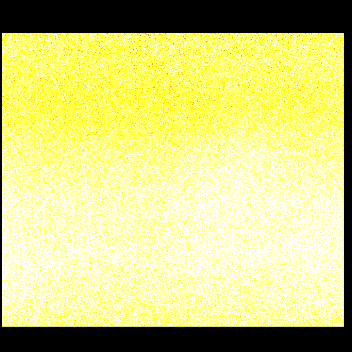 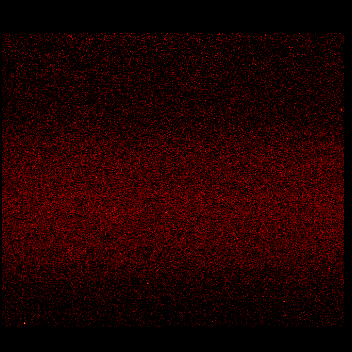 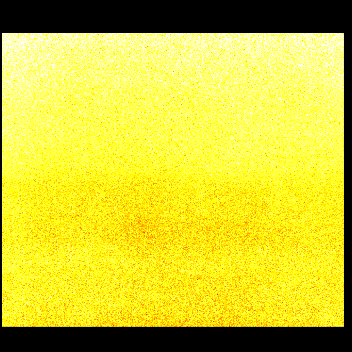 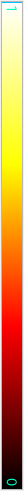 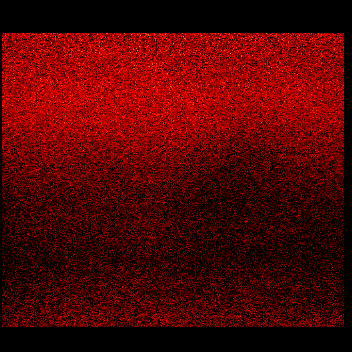 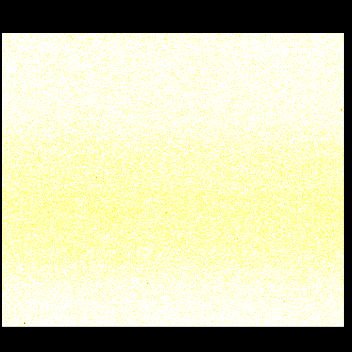 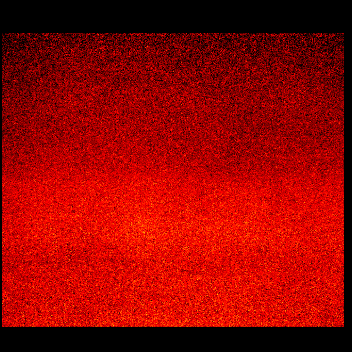 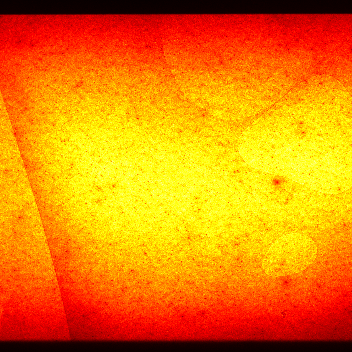 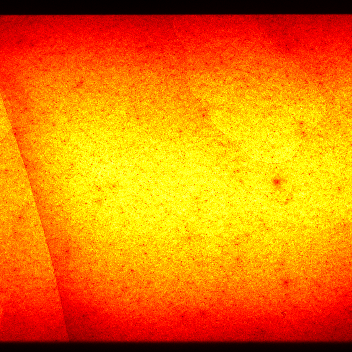 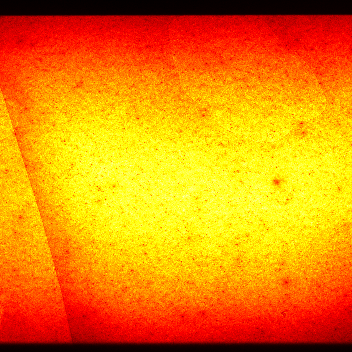 2019/8/23
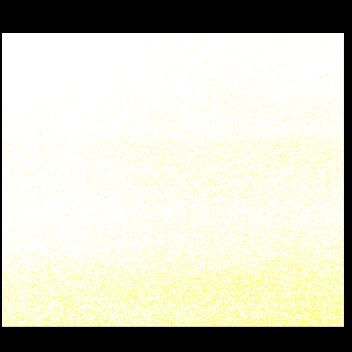 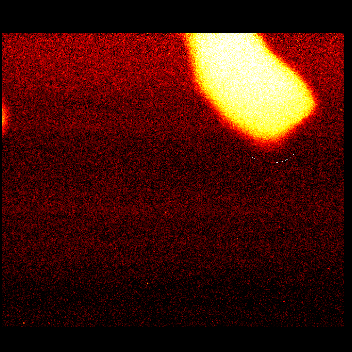 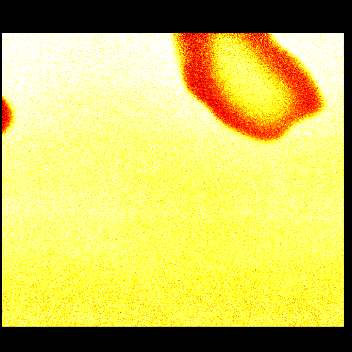 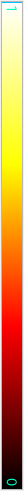 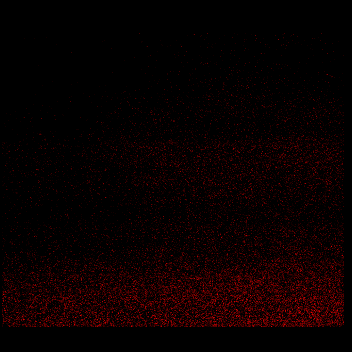 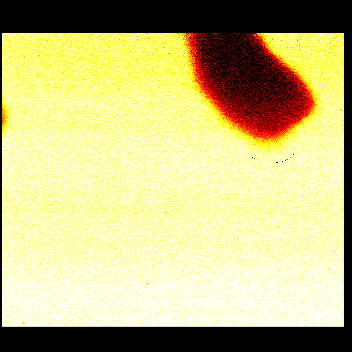 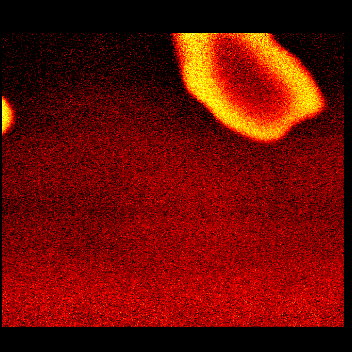 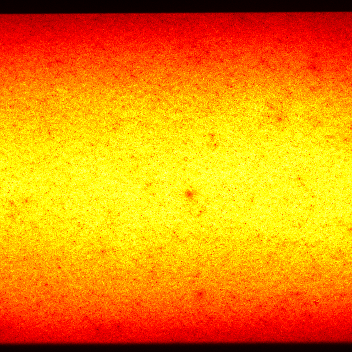 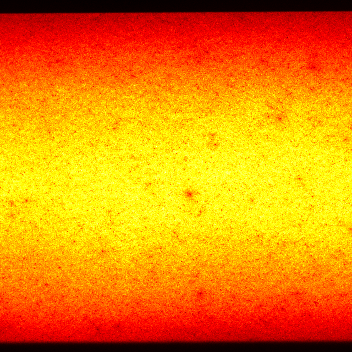 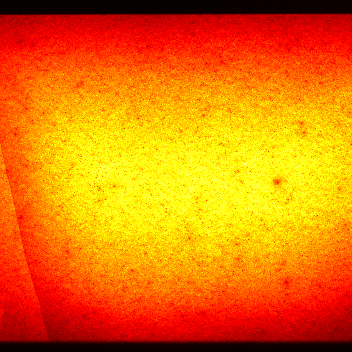 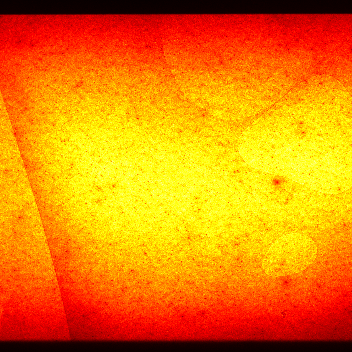 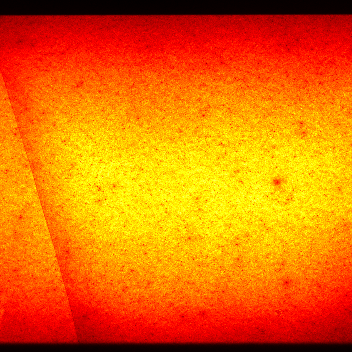 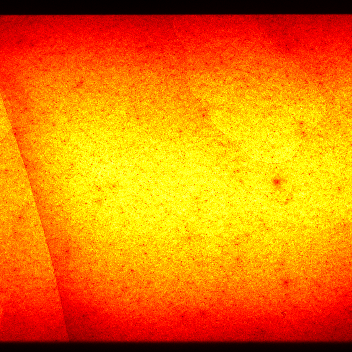 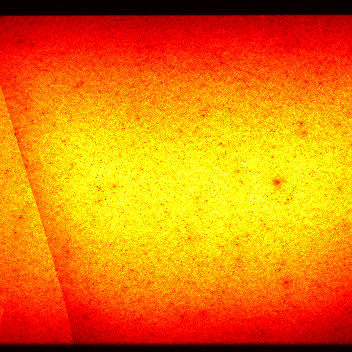 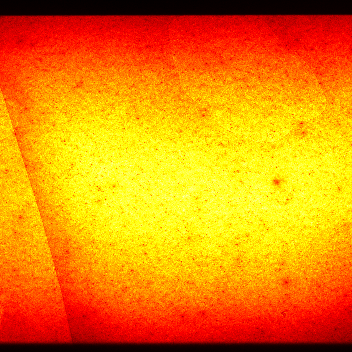 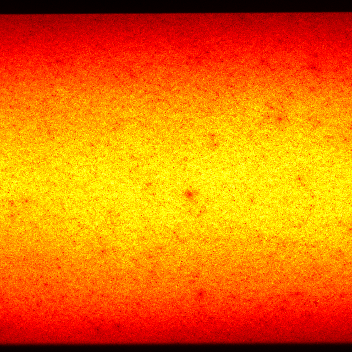 19/08/01
19/08/22
19/08/23
SOC0
SOC0
SOC0
SOC100
SOC100
SOC100
SOC0
SOC0
SOC0
透過像(at 8428eV)
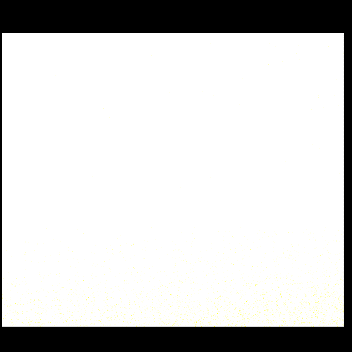 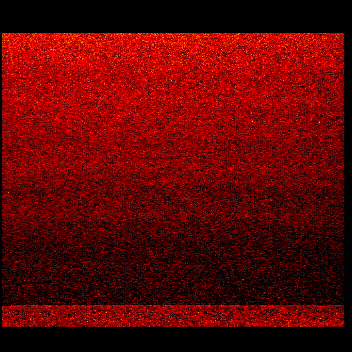 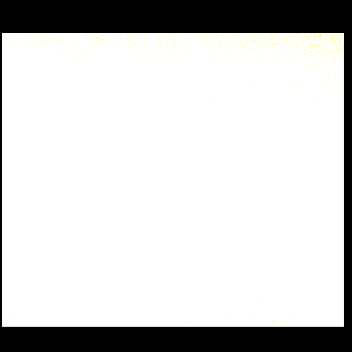 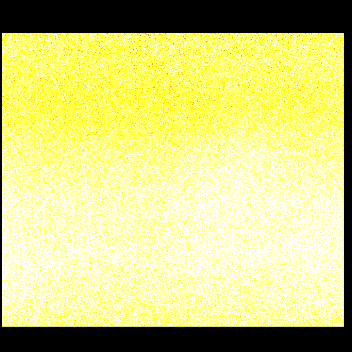 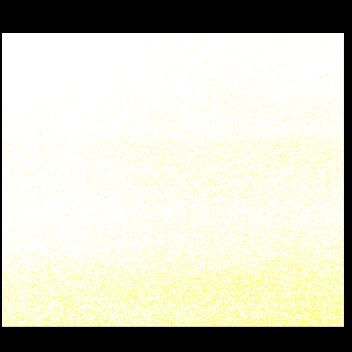 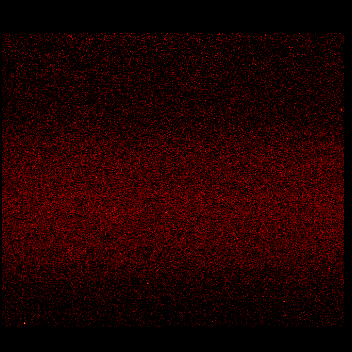 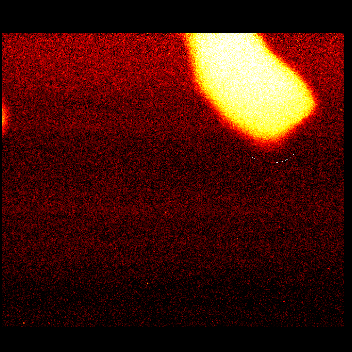 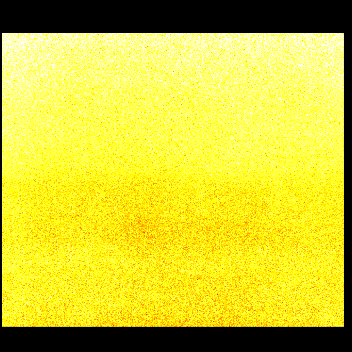 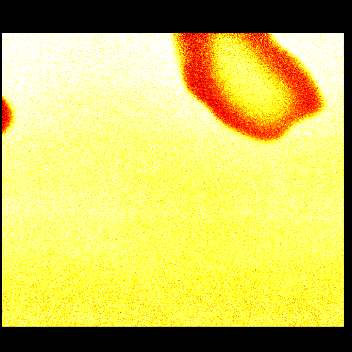 Ni2+の割合
Ni3+の割合
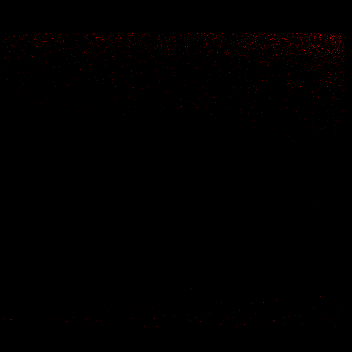 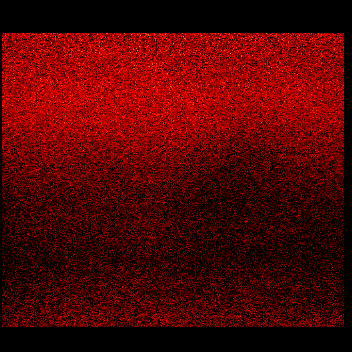 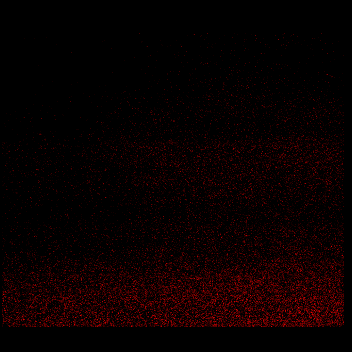 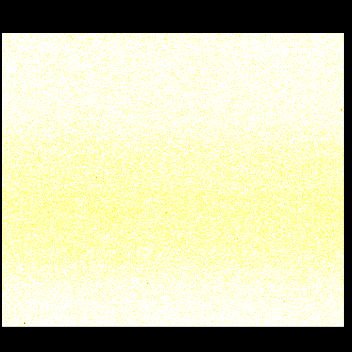 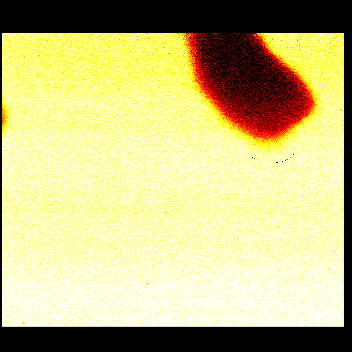 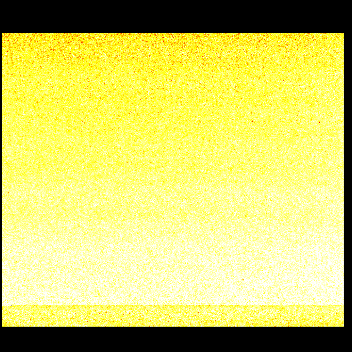 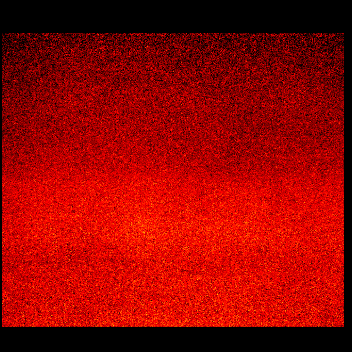 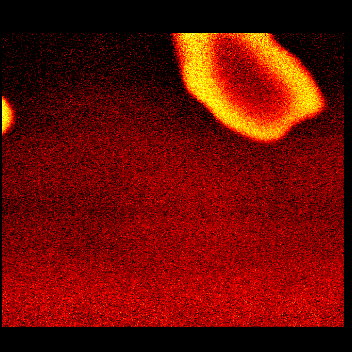 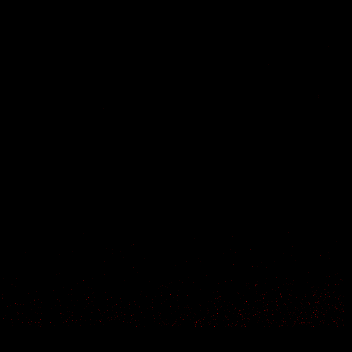 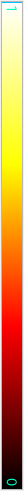